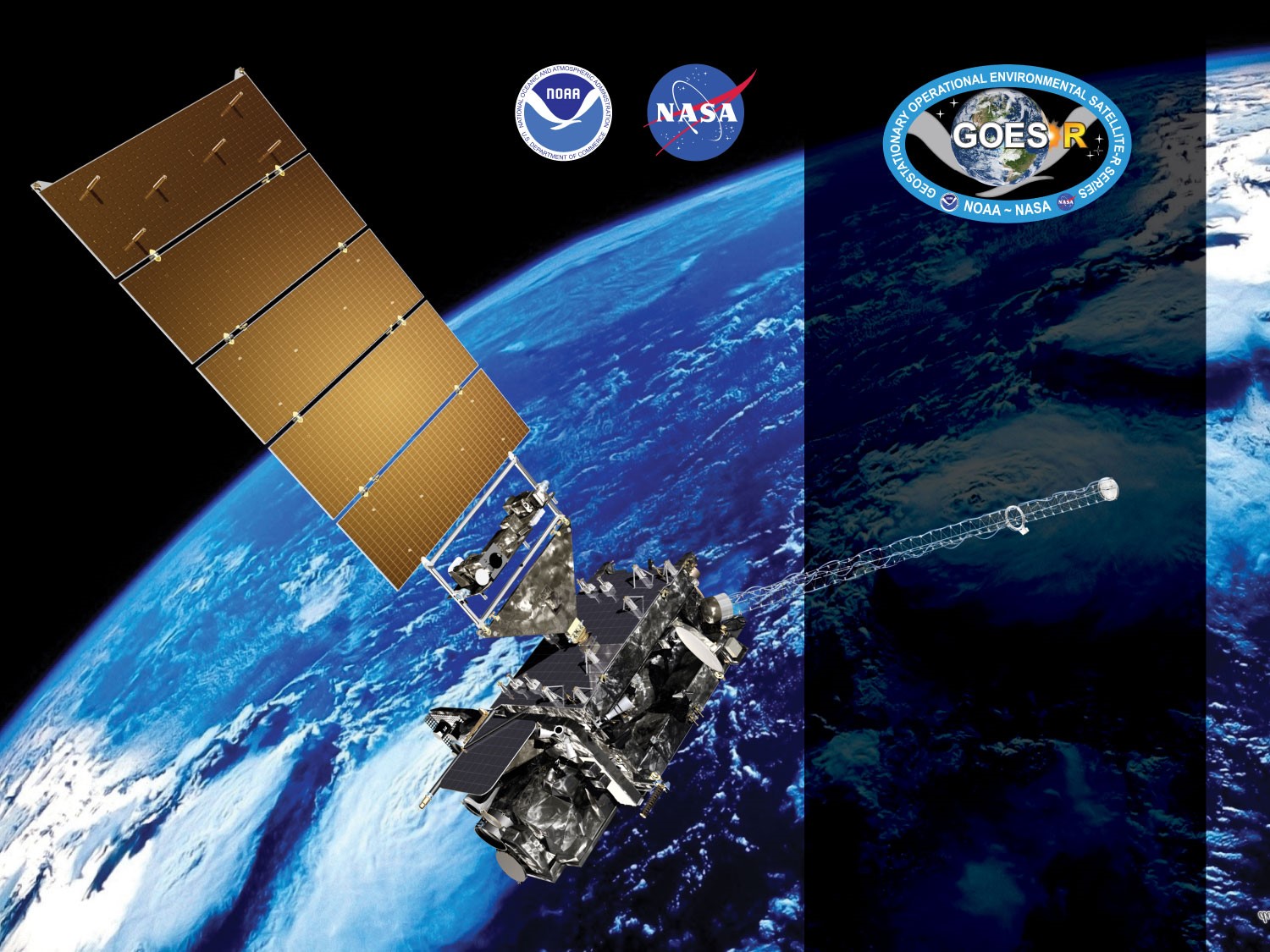 GOES-18 ABI L2+ Nighttime Cloud Optical and Microphysical propertiesProvisional PS-PVR
Nov. 21, 2022
Pat Heck,  Andi Walther, William  Straka III
(CIMSS)
Team Lead: Mark Kulie (NOAA/NESDIS/STAR)
GOES-R AWG
‹#›
NCOMP Requirements
NCOMP generated for Solar Zenith angles greater than 82o but accuracy and precision requirements only apply to SZA greater than 90o

Liquid water path (LWP) and Ice Water Path (IWP) are future capabilities. They are calculated from COD and CPS and LWP, in particular, can help to evaluate the products above.
‹#›
RIMP Activities
‹#›
Application of PLPT Quantitative Analysis Tests to each Domain
The analyses are comprised of 2 methods - Visual Inspection and Comparisons to other COP algorithms. Each of these were applied to the FD and CONUS domains during Mode 6 for validation.

3 PLPTs have qualitative (visual) analysis (ABI-FD_COP01, ABI-CONUS_COP02, ABI-MESO_COP03) and 2 deal with quantitative (accuracy and precision) analysis (ABI-FD_COP06 and  ABI-CONUS_COP07)

ABI-FD_COP04 and ABI-CONUS_COP05 verified by GOES-R PRO that all products were being made during Mode 4

Quantitative comparisons of MESO ans CONUS domains were not conducted, but qualitative comparisons of Meso domains combined with qualitative results from the CONUS domain indicates there is no reason to expect any issues.
‹#›
‹#›
Data Used in this Review
G-17 and G-18 NCOMP products

NASA Langley products
‹#›
‹#›
Definitions of Metrics
Pass:  No visual artifacts and/or COP meet F&PS.
Partial-Pass: COP meet F&PS with or without visual artifacts. Dominant issues are known.
Fail: COP do not meet F&PS.  Cause of performance degradation is under investigation.
‹#›
Examples of Visual Inspection of All Domains
‹#›
PLPT ABI-FD_COP01:
COD Full Disk    Aug. 22, 2022     0700 TC
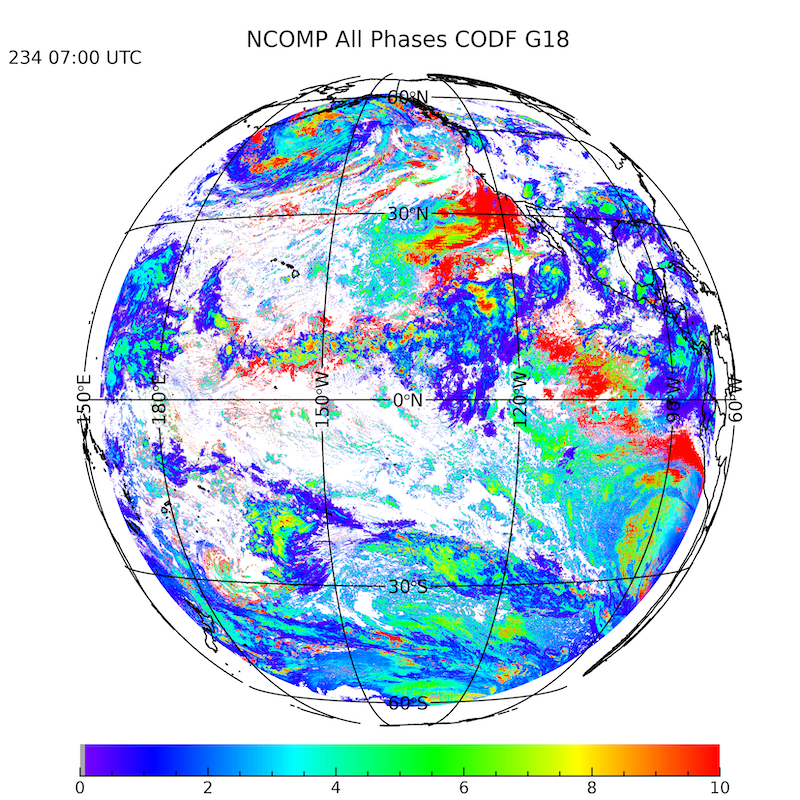 GOES-18 COD Full Disk
GOES-18 RGB
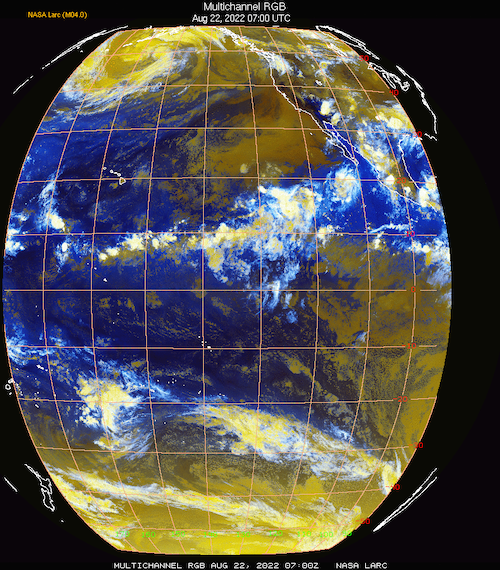 PASS
‹#›
PLPT ABI-FD_COP01:
COD Full Disk    Aug. 22, 2022     0700 UT
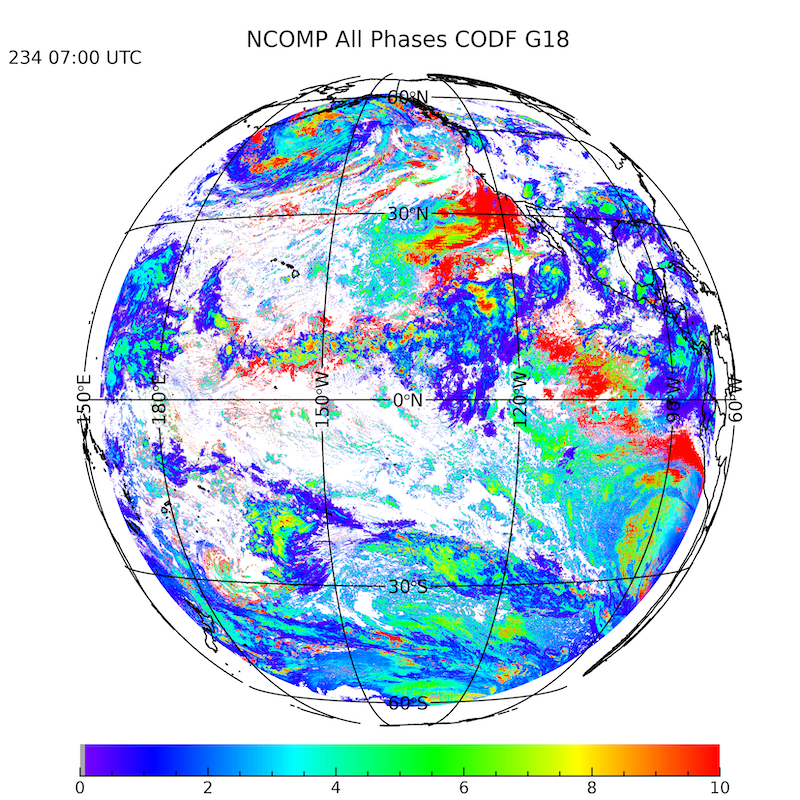 GOES-18 COD Full Disk
GOES-18     11.2 – 12.3µm
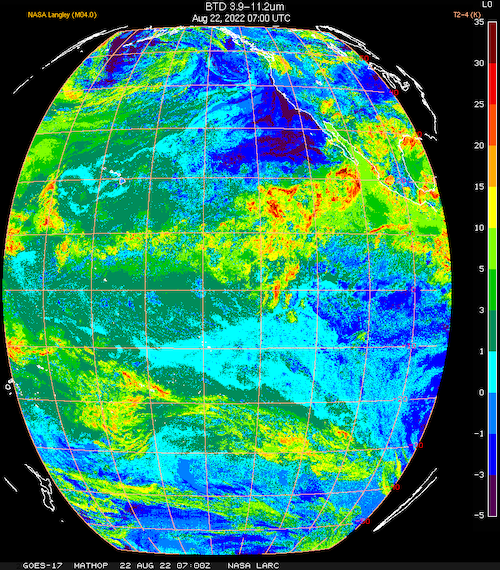 1
PASS
‹#›
PLPT ABI-FD_COP01:
CPS Full Disk    Aug. 22, 2022     0700 UTC
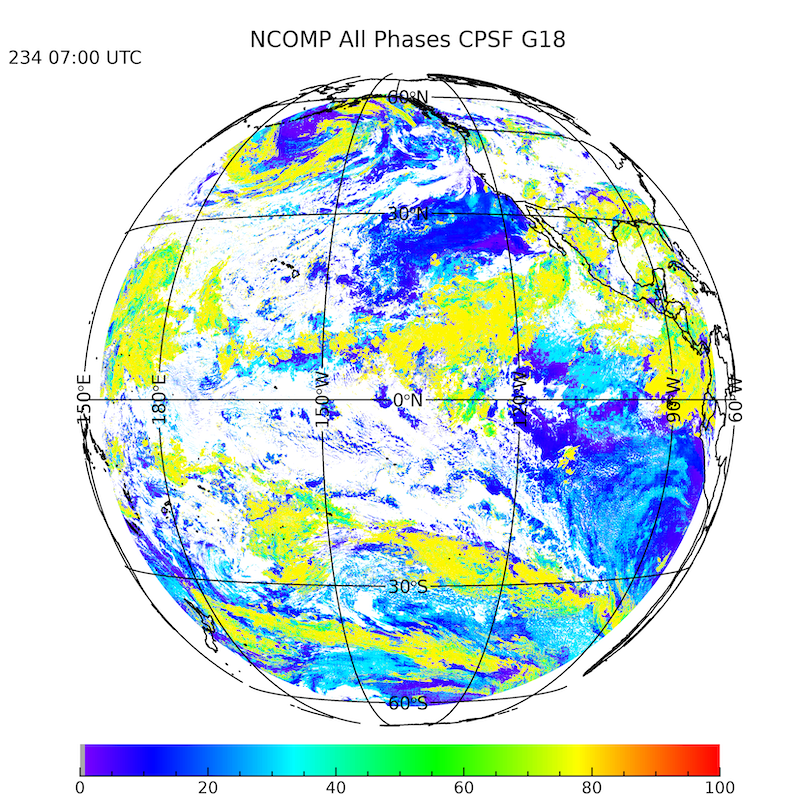 GOES-18 CPS Full Disk
GOES-18 RGB
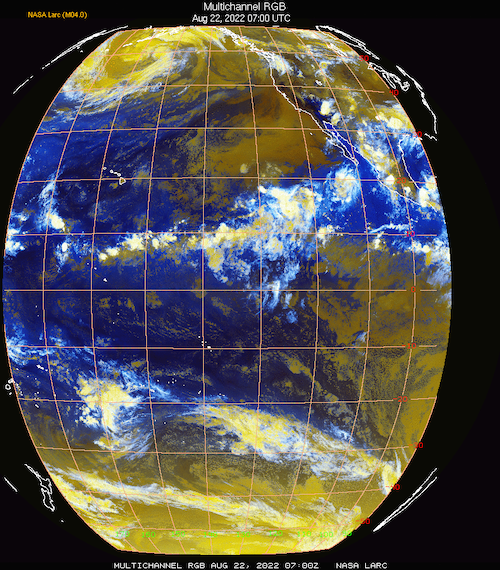 PASS
‹#›
PLPT ABI-FD_COP01:
CPS Full Disk    Aug. 22, 2022     0700 UTC
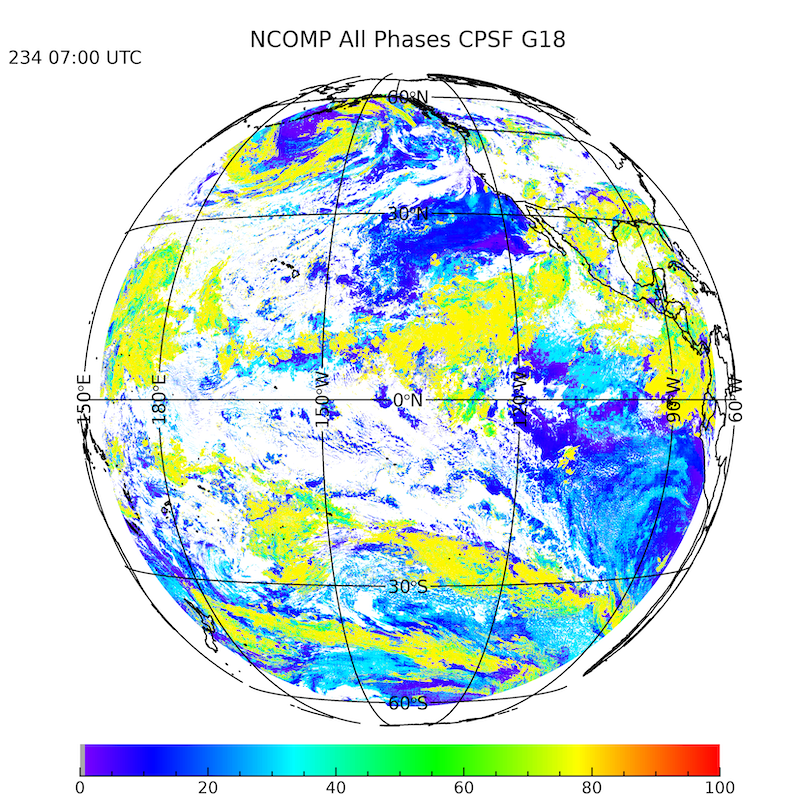 GOES-18 CPS Full Disk
GOES-18     3.9 – 11.2µm
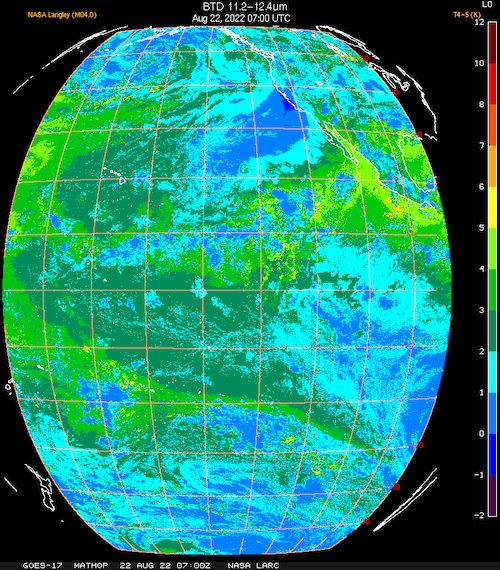 1
PASS
‹#›
PLPT ABI-CONUS_COP02:
COD CONUS    Nov. 28, 2022     0231 UTC
GOES-18 COD CONUS
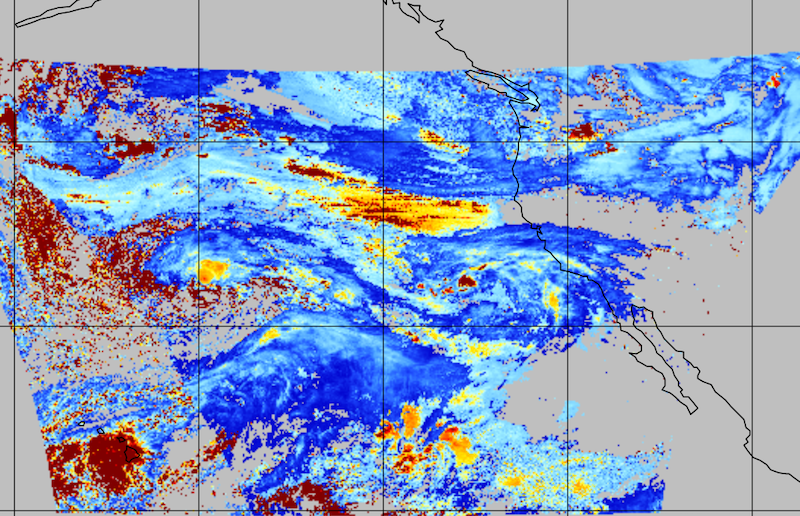 GOES-18 RGB
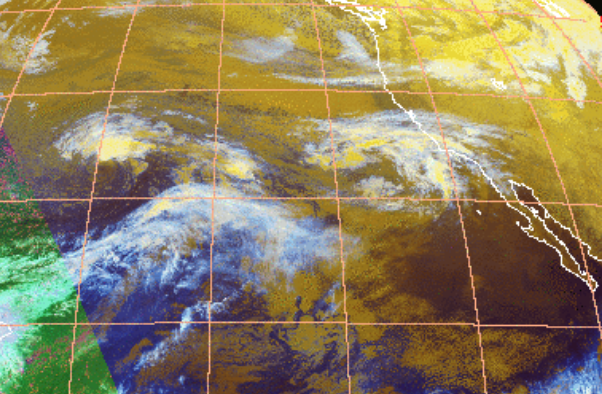 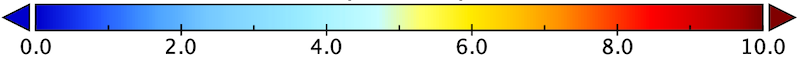 PASS
‹#›
PLPT ABI-CONUS_COP02:
CPS CONUS    Nov. 28, 2022     0231 UTC
GOES-18 CPS CONUS
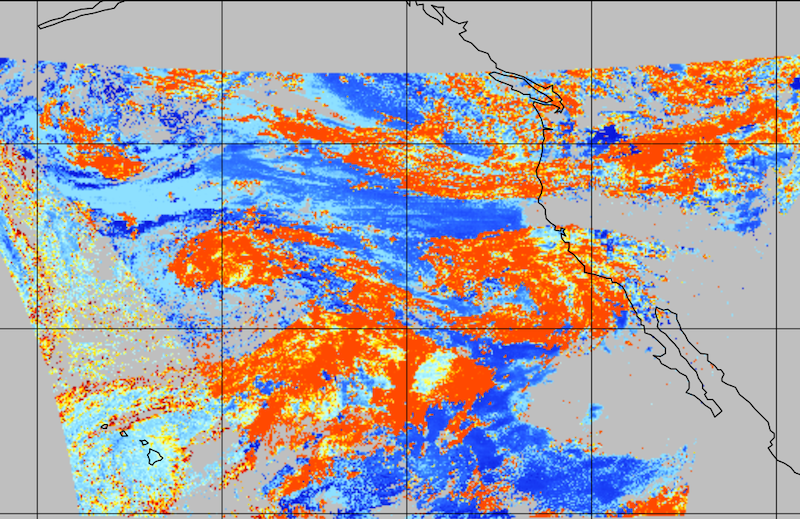 GOES-18 RGB
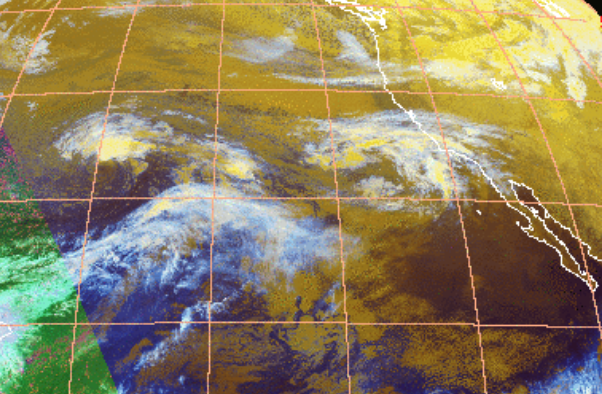 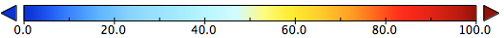 PASS
‹#›
PLPT ABI-MESO_COP03:
CPS MESO1    Nov. 28, 2022     0231 UTC
GOES-18 CPS MESO1
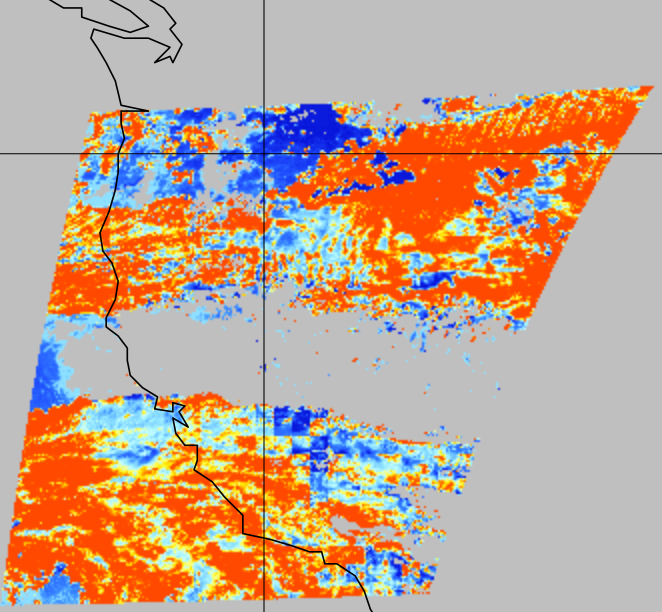 GOES-18 RGB
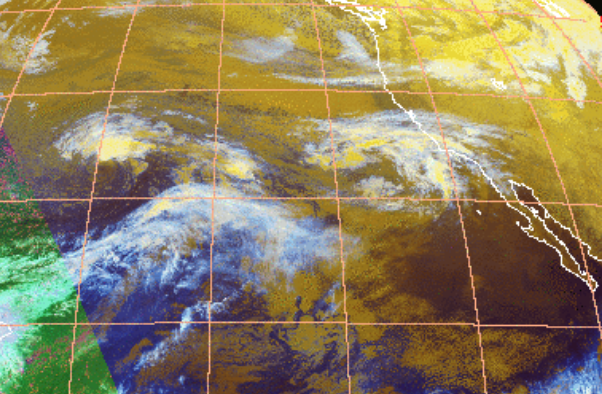 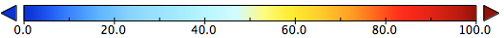 PASS
‹#›
PLPT ABI-MESO_COP03:
CPS MESO2    Nov. 28, 2022     0231 UTC
GOES-18 CPS MESO2
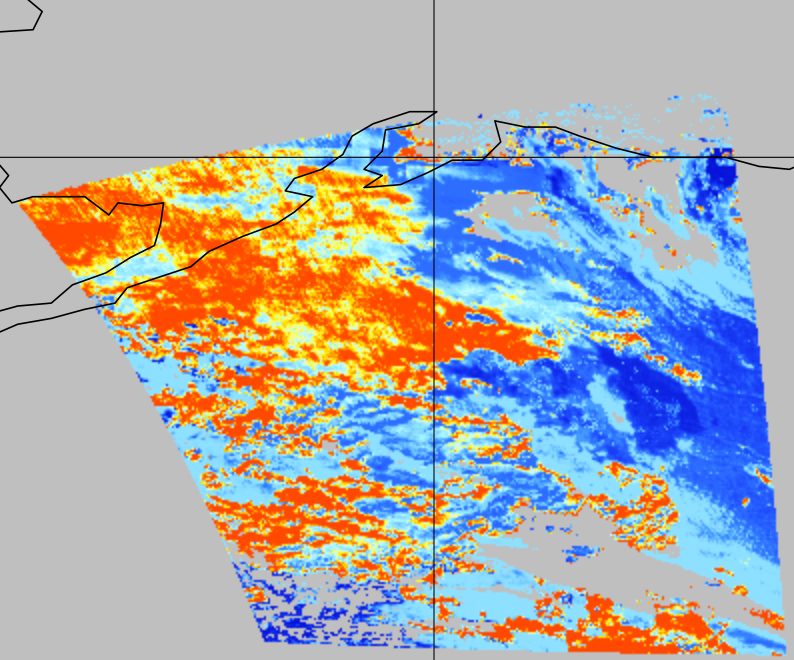 GOES-18 RGB
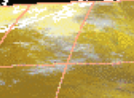 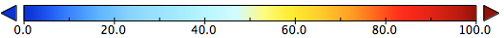 ‹#›
PASS
Visual Inspection Summary
Full Disk COD and CPS inspections indicates both are reasonable and as expected. 

CONUS COD and CPS inspections shows similar results.

MESO1 and MESO2 CPS inspections also show results.

The algorithm is performing as expected and satisfies ABI-FD_COP01, ABI-CONUS_COP02, and ABI-MESO_COP03
PASS
‹#›
[Speaker Notes: Beta: the product is minimally validated and may still contain significant errors; based on product quick
looks using the initial calibration parameters.]
Comparison of G-17 and G-18 NCOMP Results
‹#›
COD and CPS ComparisonsAug. 22, 2022     0800 UTC
Comparison hour of 0800 UTC chosen to avoid saturation of both channels 14 and 15 due to Heat Loop Pipe issue (peaks 1030 to 1630 UTC in August) for GOES-17

Compared COD and CPS for Full Disk

Showing combined phase retrievals followed by phase matched
‹#›
NCOMP COD Aug. 22, 2022 0800 UTC
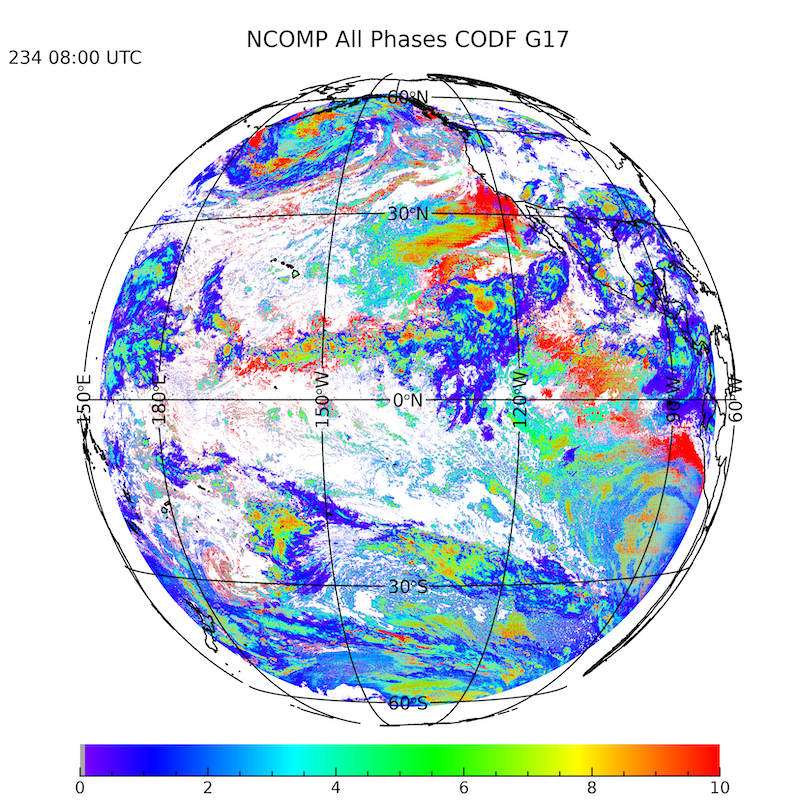 GOES-17 COD Full Disk
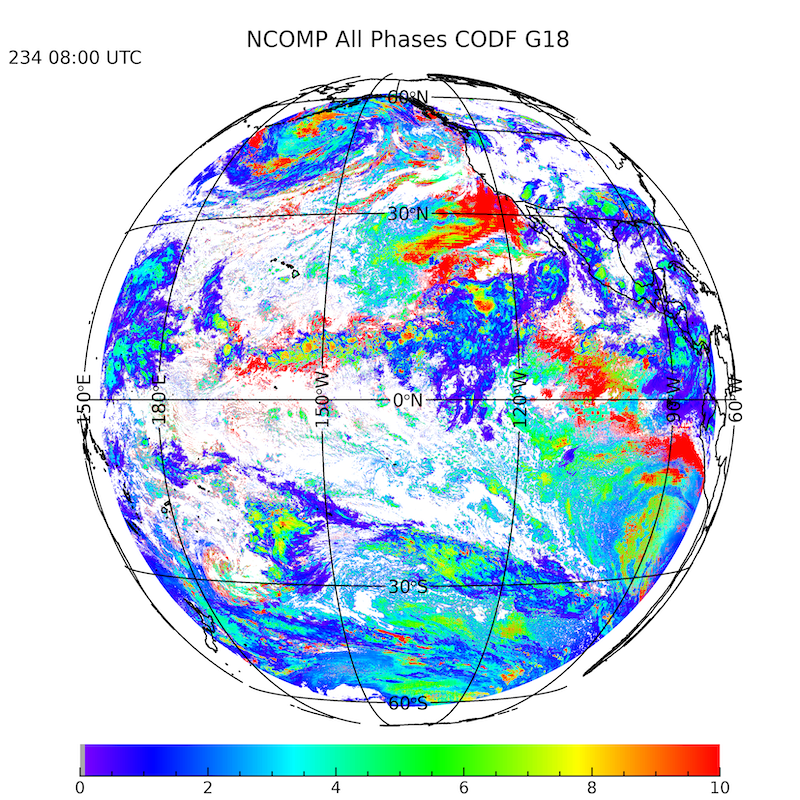 GOES-18 COD Full Disk
‹#›
NCOMP COD Aug. 22, 2022 0800 UTC
GOES17 – GOES18 COD Full Disk
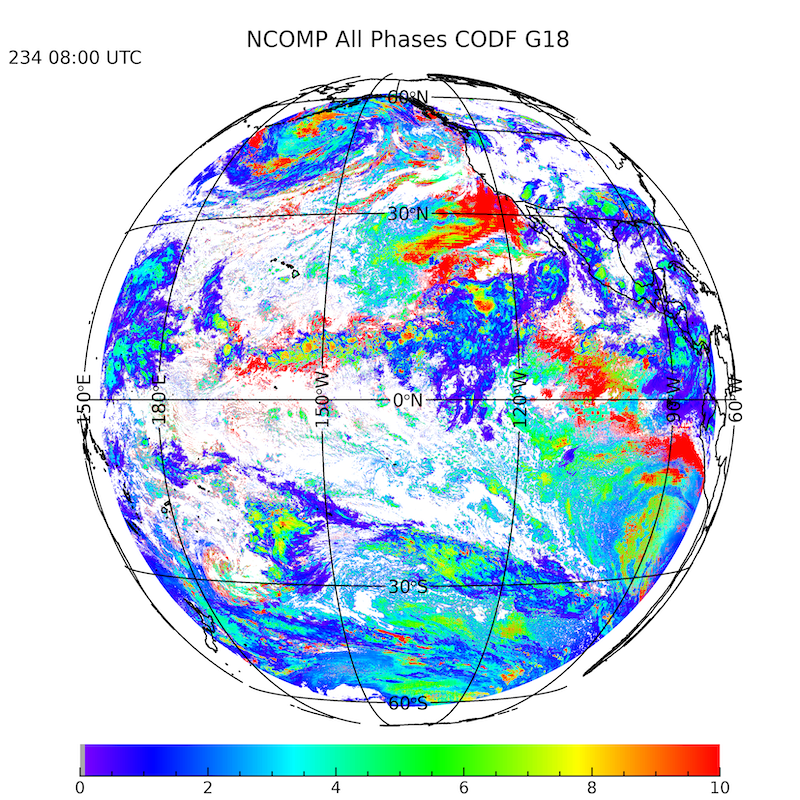 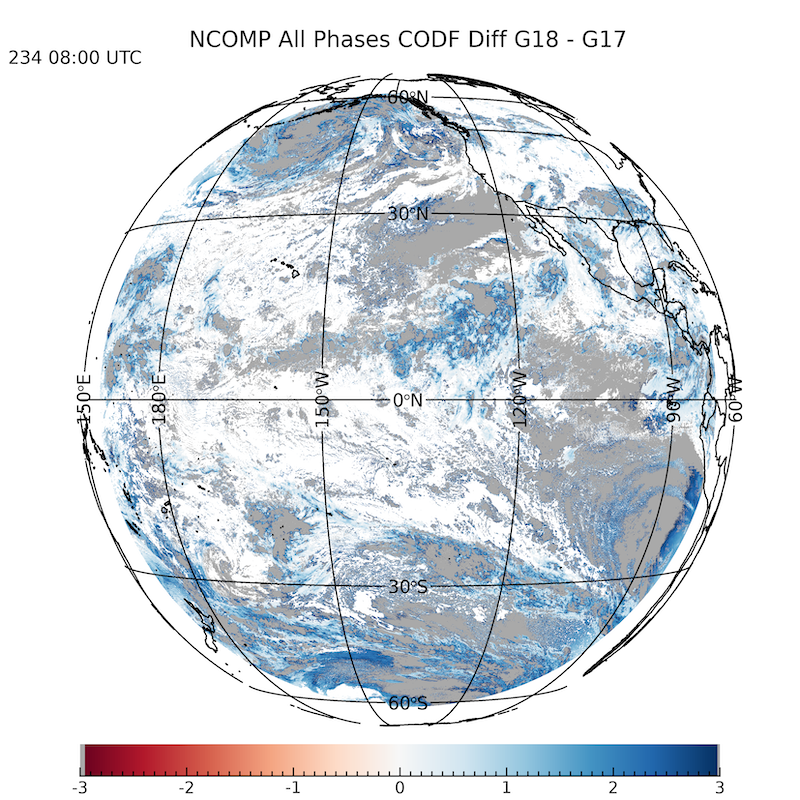 GOES-18 COD Full Disk
‹#›
NCOMP COD Aug. 22, 2022 0800 UTC
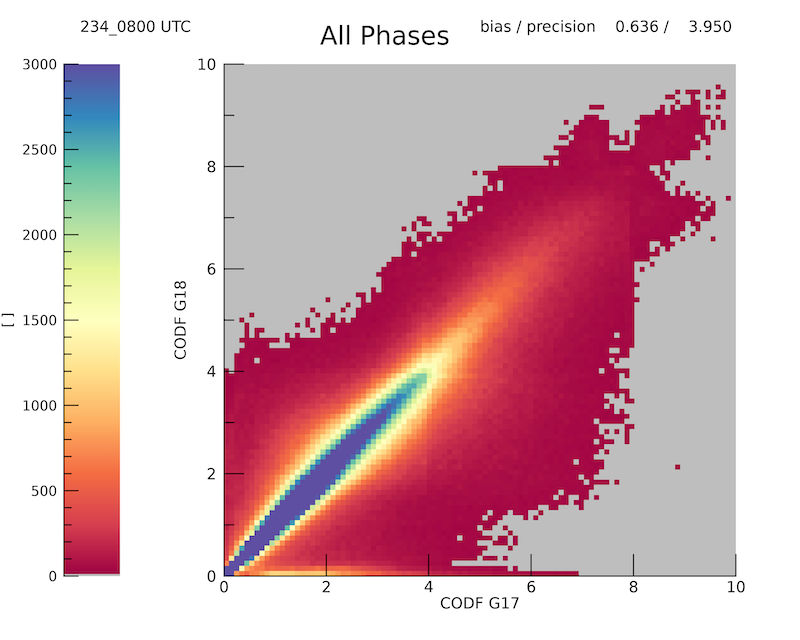 GOES-17 vs GOES-18 COD Full Disk
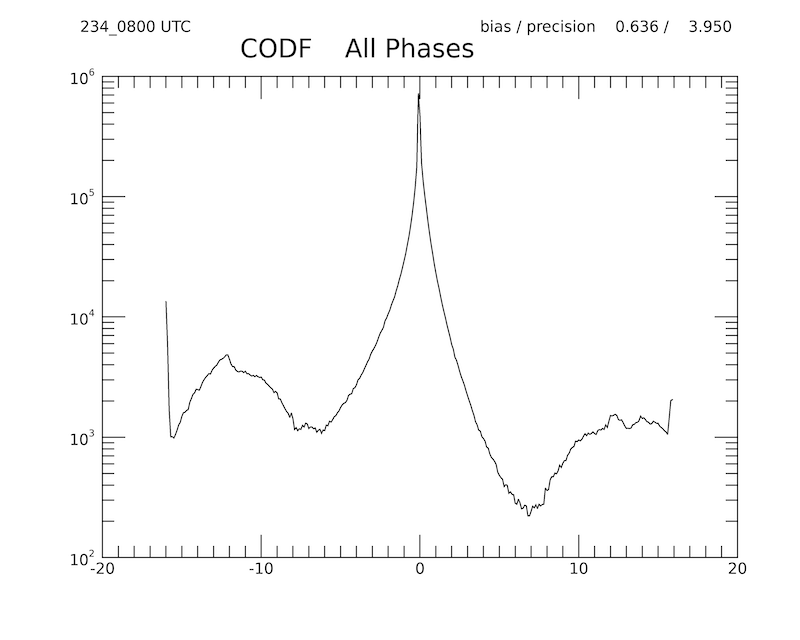 GOES-17 vs GOES-18 COD Full Disk
bias = 0.636   precision = 3.950
bias = 0.636   precision = 3.950
Combined phase comparison is sufficient

Includes G-18 cloud edge pixels with improper ice phase, lower GOES-18 COD area.

Tails of distribution are mostly phase mismatches – not in scatter plot
‹#›
NCOMP COD Aug. 22, 2022 0800 UTCMatched Cloud Phase: Ice
GOES-17 COD Full Disk
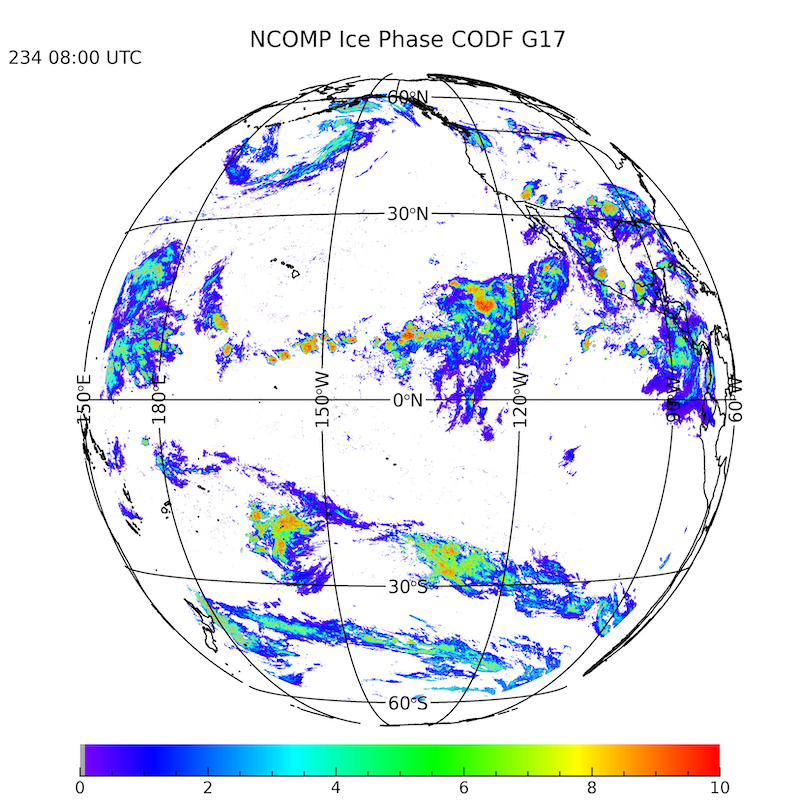 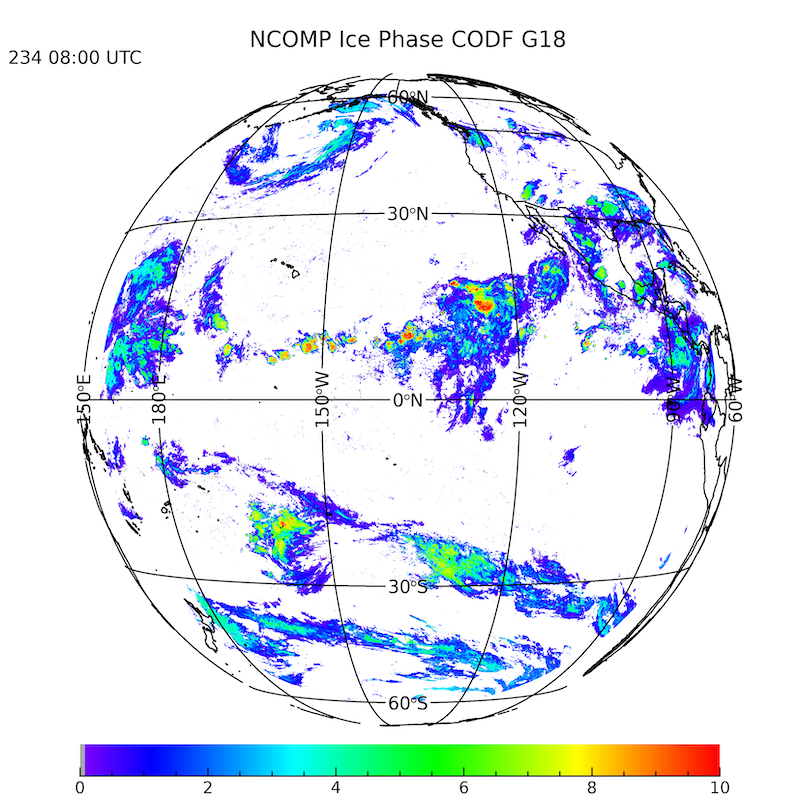 GOES-18 COD Full Disk
‹#›
NCOMP COD Aug. 22, 2022 0800 UTCMatched Cloud Phase: Ice
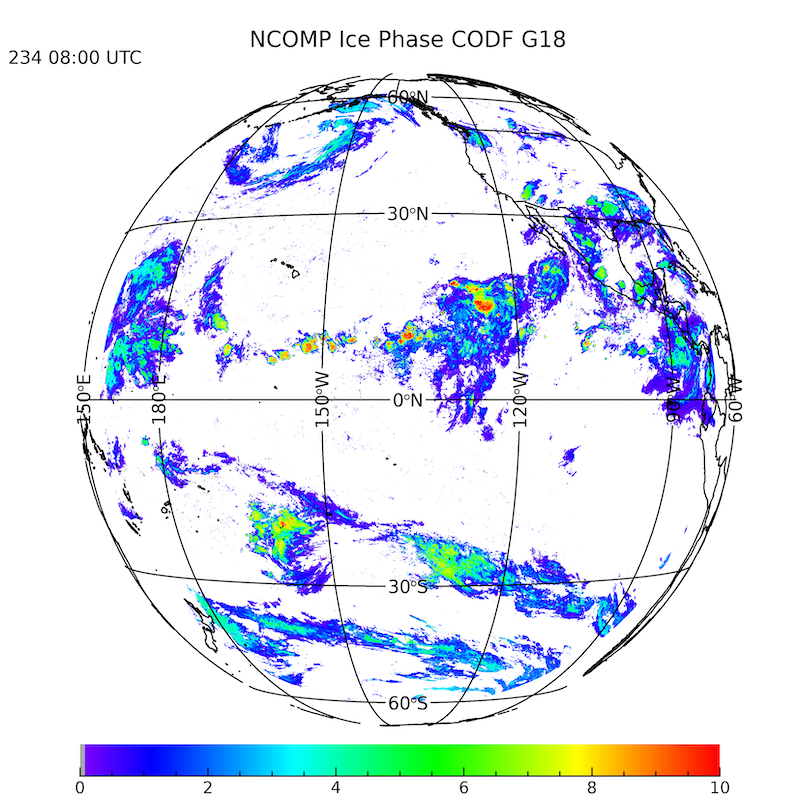 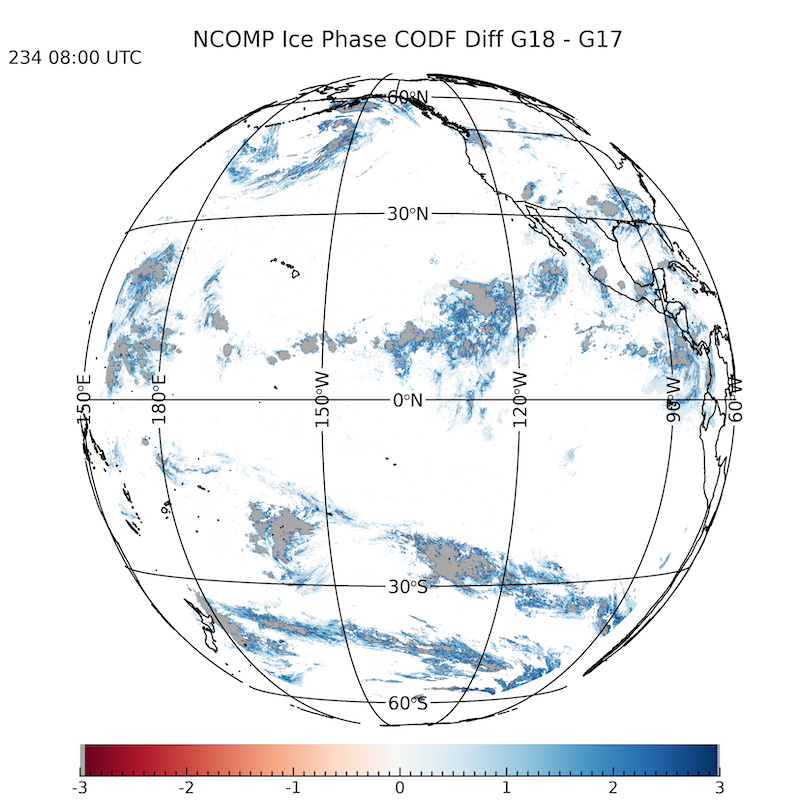 GOES17 – GOES18 COD Full Disk
GOES-18 COD Full Disk
‹#›
NCOMP COD Aug. 22, 2022 0800 UTCMatched Cloud Phase: Ice
GOES-17 vs GOES-18 COD Full Disk
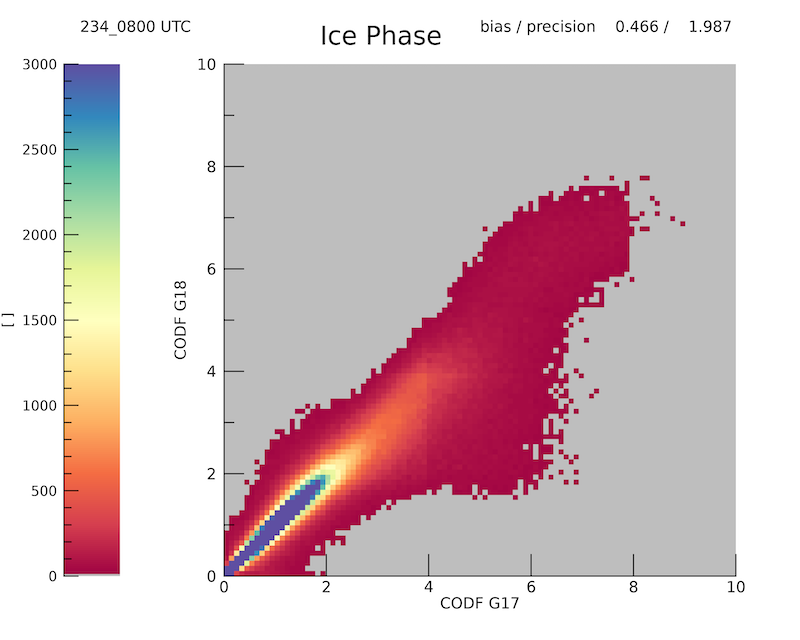 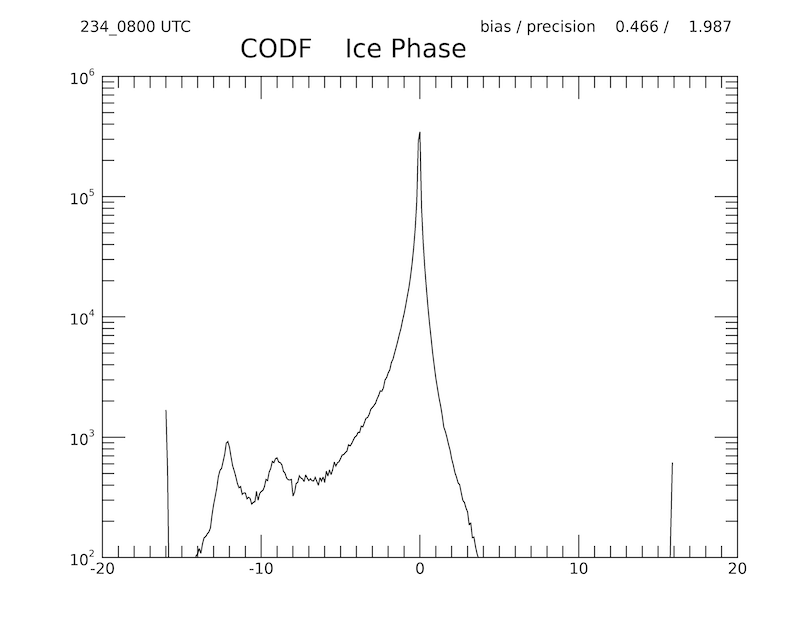 GOES-17 vs GOES-18 COD Full Disk
bias = 0.466   precision = 1.987
bias = 0.466   precision = 1.987
Ice cloud-only bias and precision improved compared to combined phase plots

Small numbers of pixels with lower GOES-18 COD, but overall bias acceptable

Note that the vast majority of these clouds are thin cirrus
‹#›
NCOMP COD Aug. 22, 2022 0800 UTCMatched Cloud Phase: Liquid
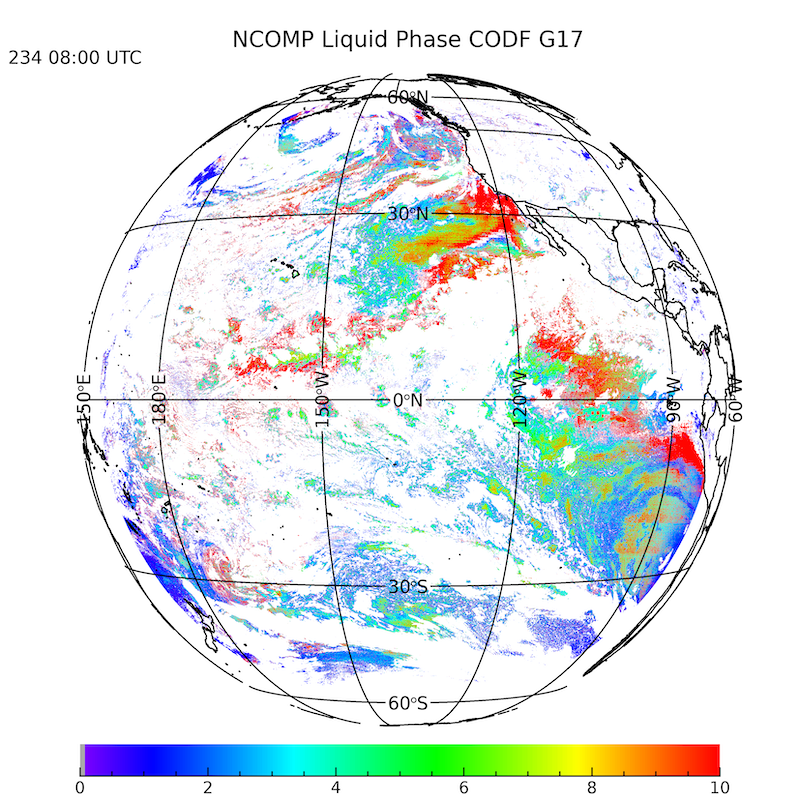 GOES-17 COD Full Disk
GOES-18 COD Full Disk
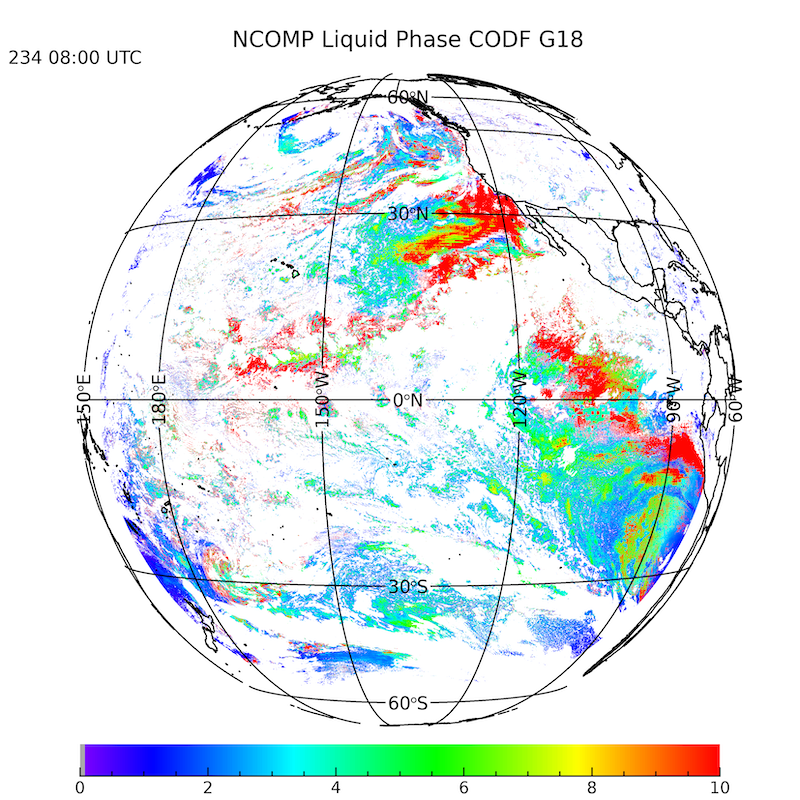 GOES-18 COD Full Disk
‹#›
NCOMP COD Aug. 22, 2022 0800 UTCMatched Cloud Phase: Liquid
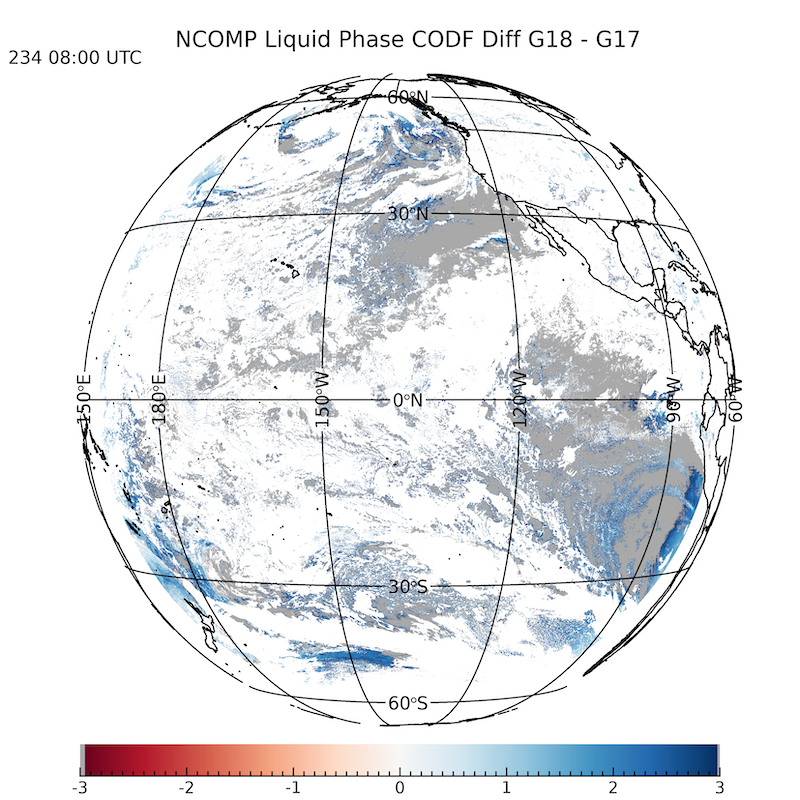 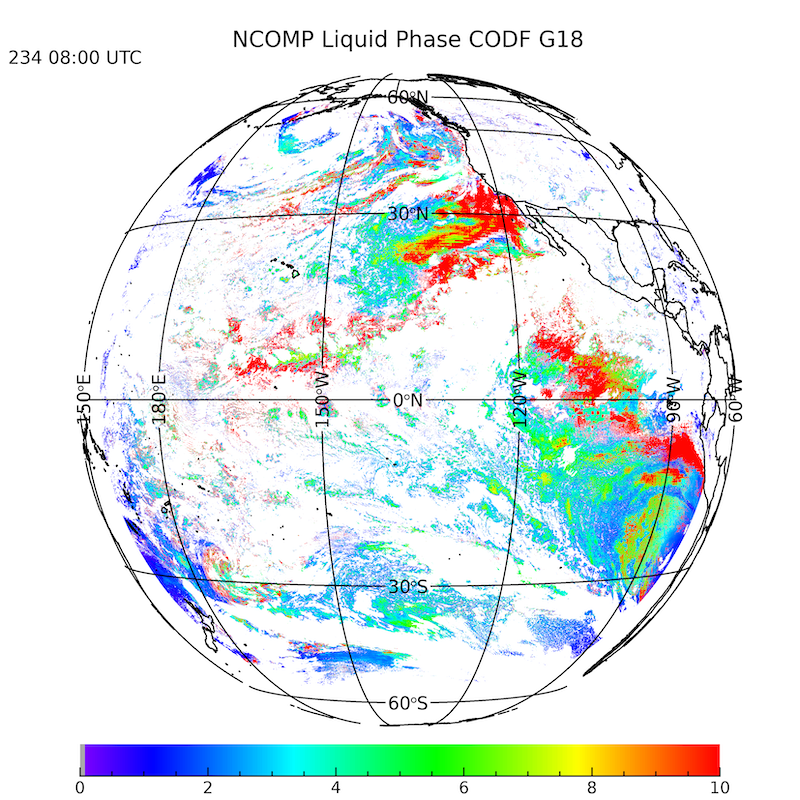 GOES17 – GOES18 COD Full Disk
GOES-18 COD Full Disk
‹#›
NCOMP COD Aug. 22, 2022 0800 UTCMatched Cloud Phase: Liquid
GOES-17 vs GOES-18 COD Full Disk
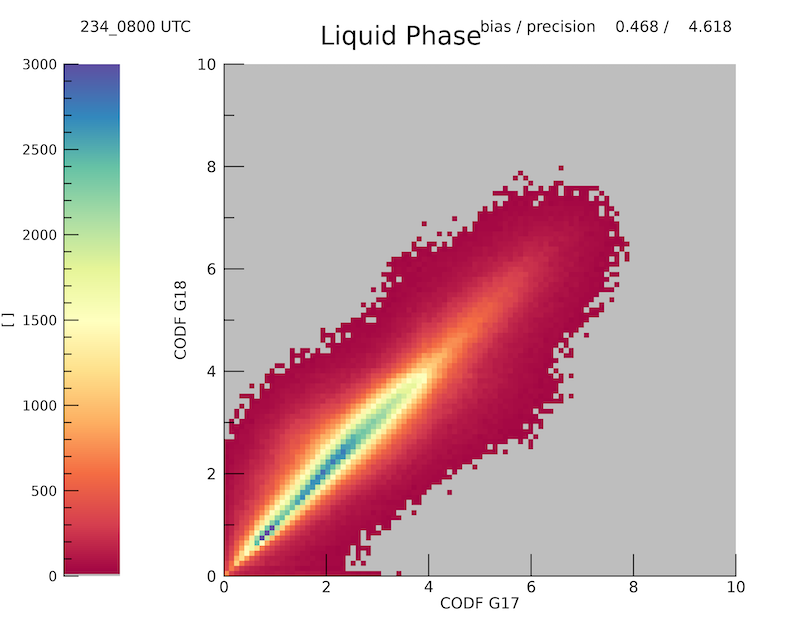 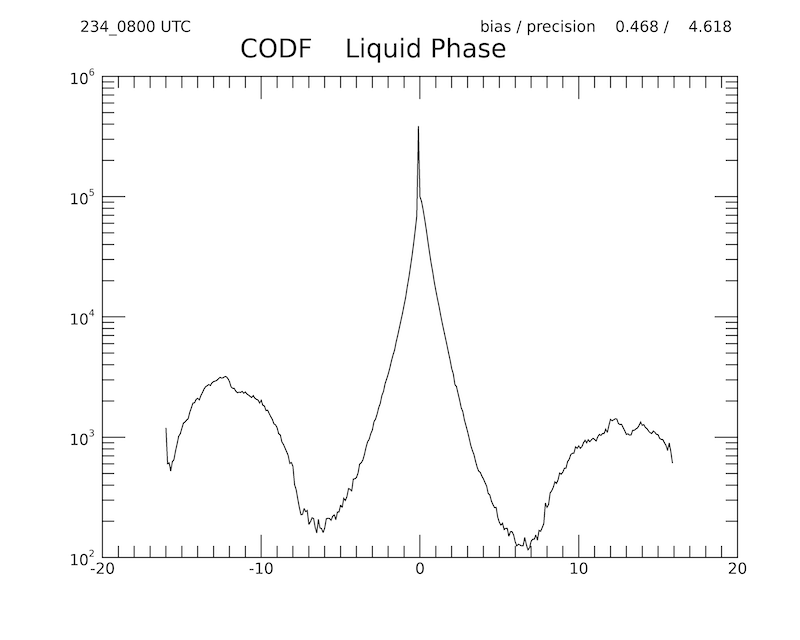 GOES-17 vs GOES-18 COD Full Disk
bias = 0.468   precision = 4.618
bias = 0.468   precision = 4.618
Bias is acceptable, precision is highest for liquid clouds, but not unexpected.

thin water clouds, so can include highly variable optical depths in stratocumulus

Tales of distribution are not in scatter plot
‹#›
NCOMP CPS Aug. 22, 2022 0800 UTC
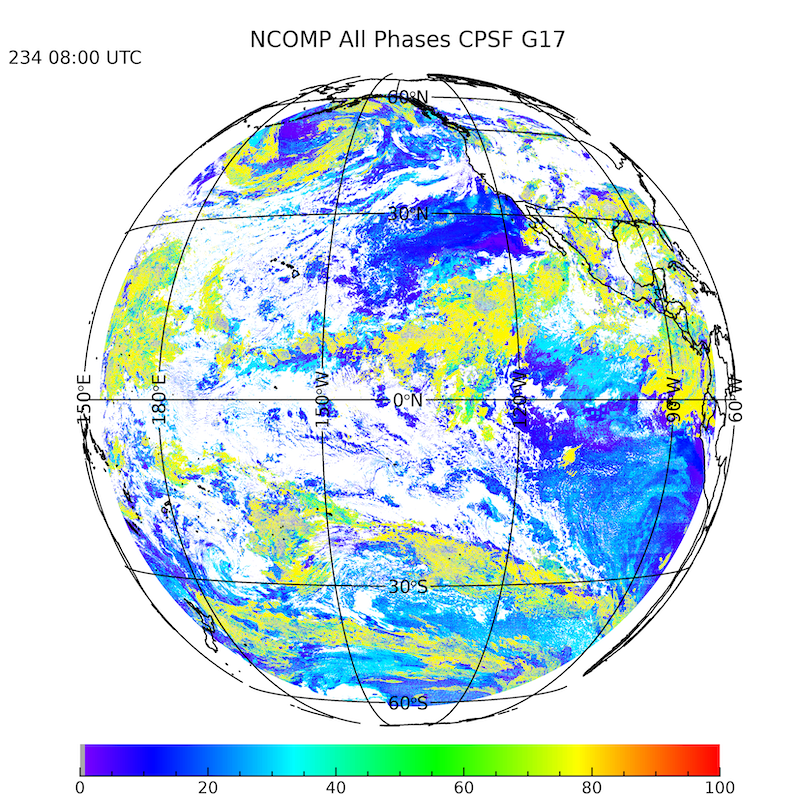 GOES-17 CPS Full Disk
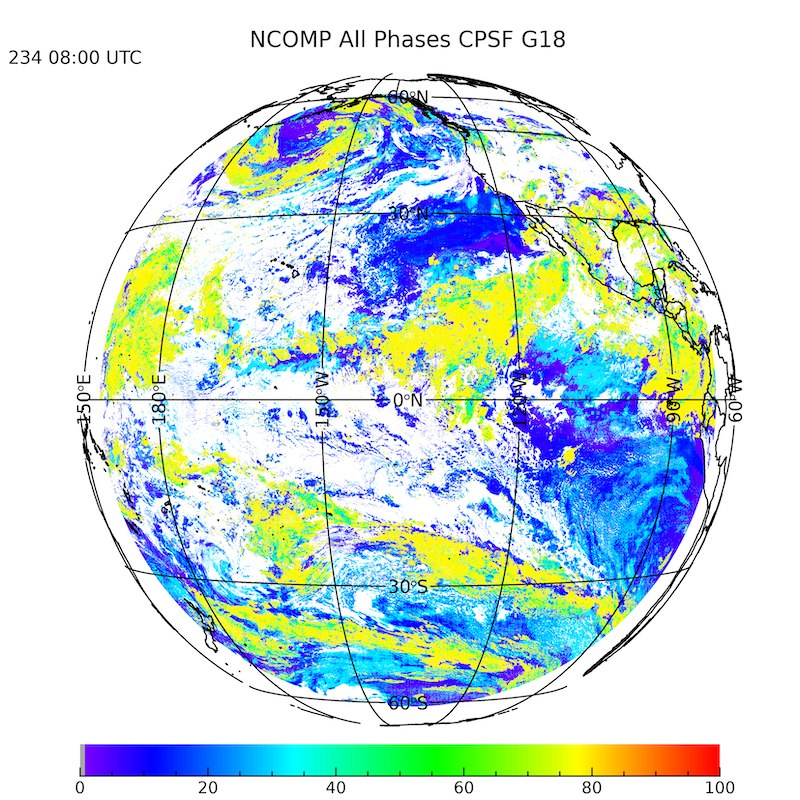 GOES-18 CPS Full Disk
‹#›
NCOMP CPS Aug. 22, 2022 0800 UTC
GOES17 – GOES18 CPS Full Disk
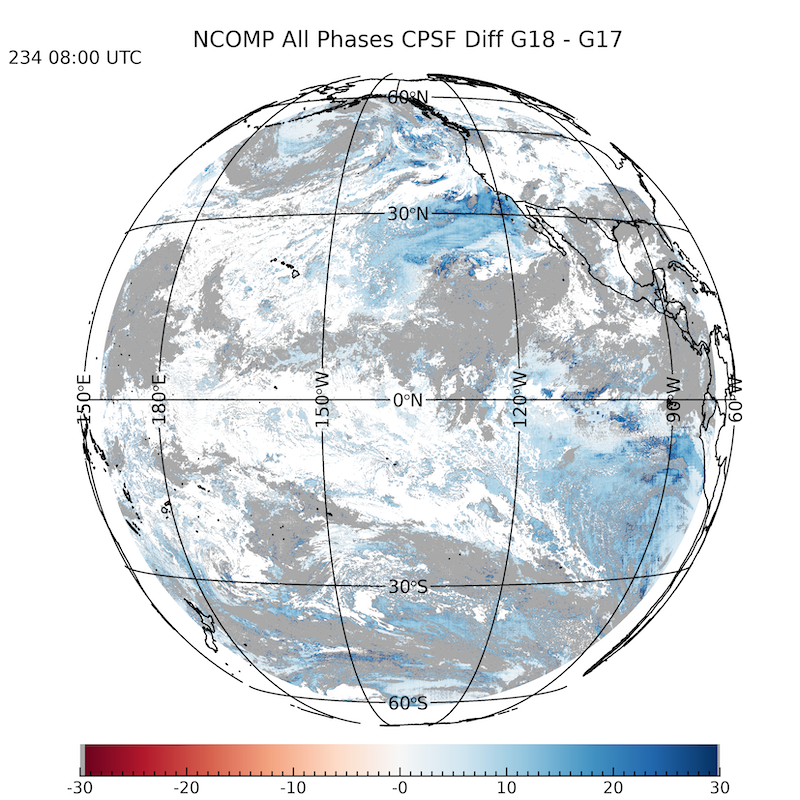 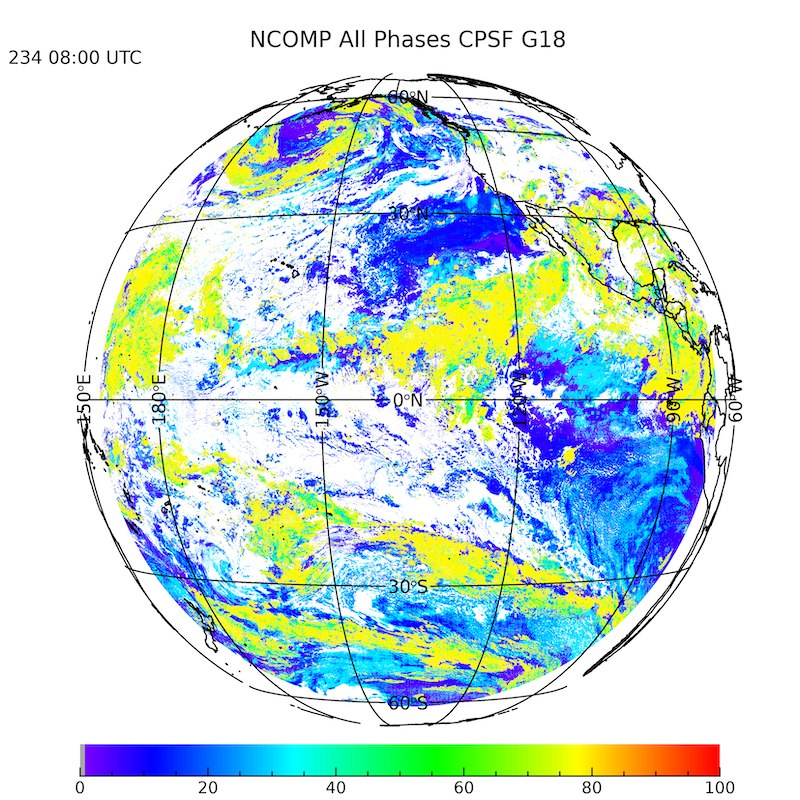 GOES-18 CPS Full Disk
‹#›
NCOMP CPS Aug. 22, 2022 0800 UTC
GOES-17 vs GOES-18 COD Full Disk
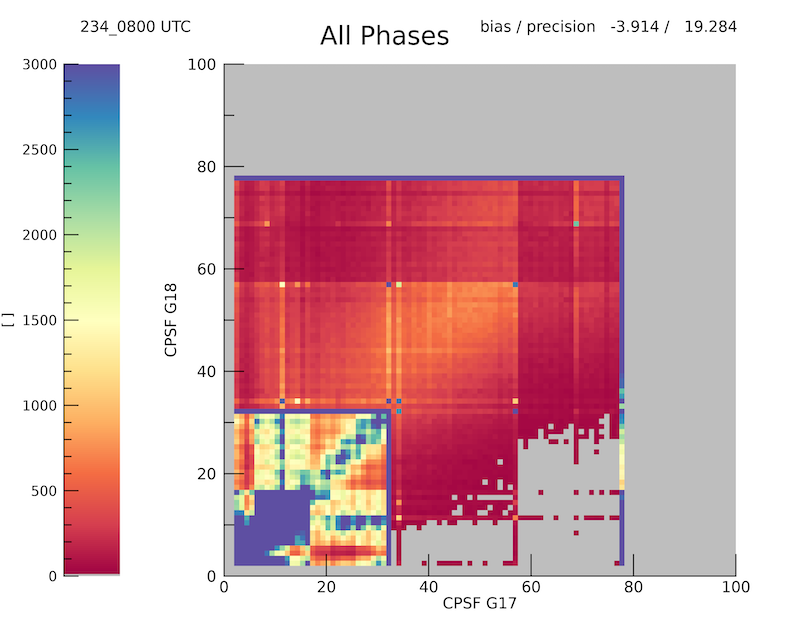 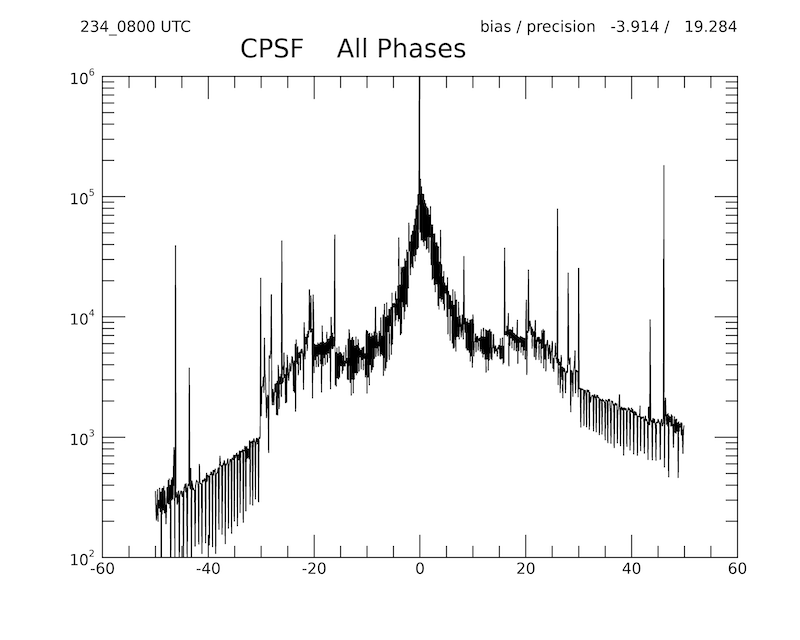 GOES-17 vs GOES-18 COD Full Disk
bias = -3.914  precision = 19.284
bias = -3.914  precision = 19.284
Large differences, particularly for water clouds (from imagery)

Water cloud and ice cloud need to be examined separately
‹#›
NCOMP CPS Aug. 22, 2022 0800 UTCMatched Cloud Phase: Ice
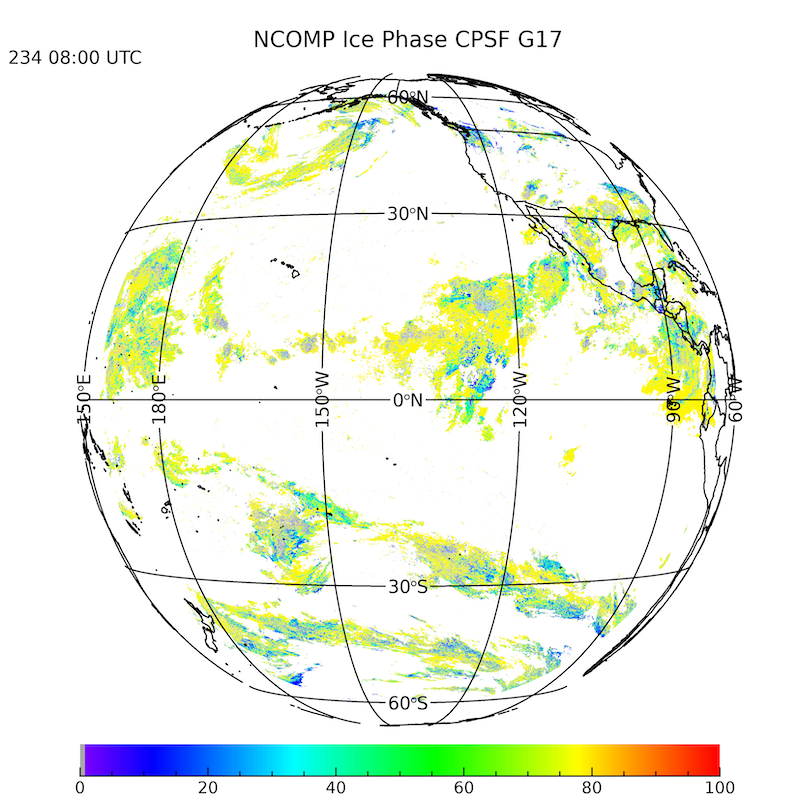 GOES-17 CPS Full Disk
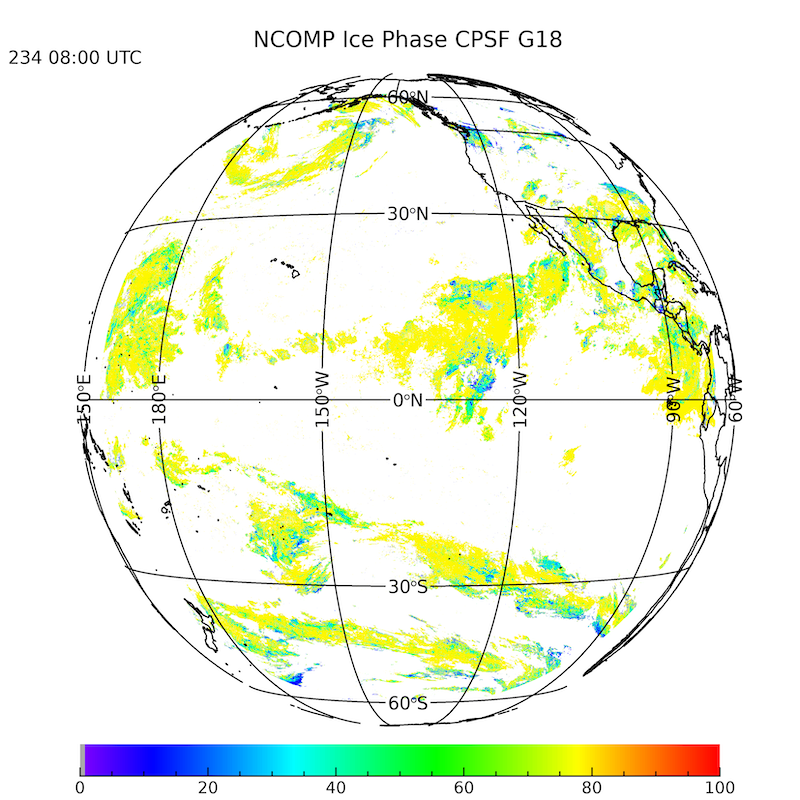 GOES-18 CPS Full Disk
‹#›
NCOMP CPS Aug. 22, 2022 0800 UTCMatched Cloud Phase: Ice
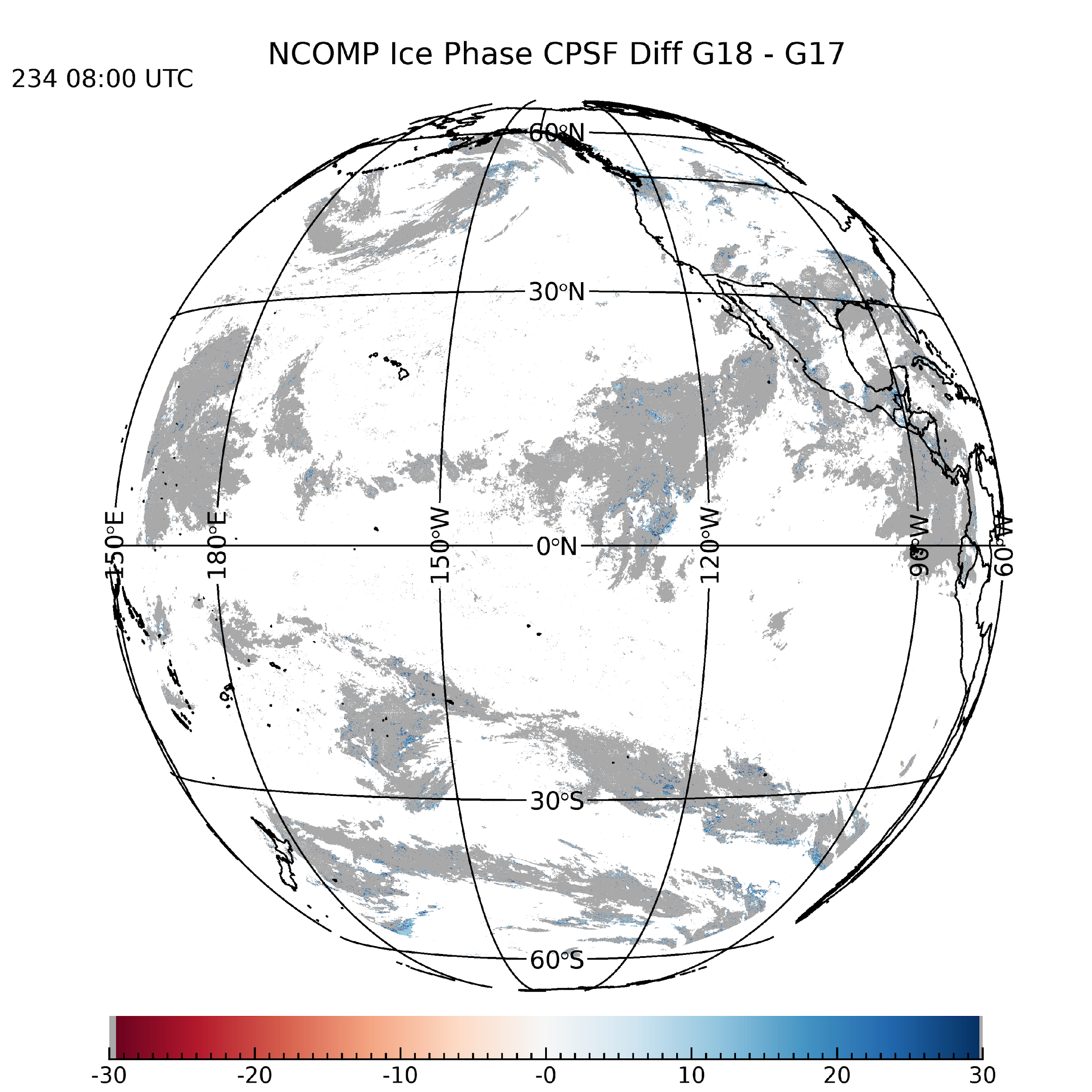 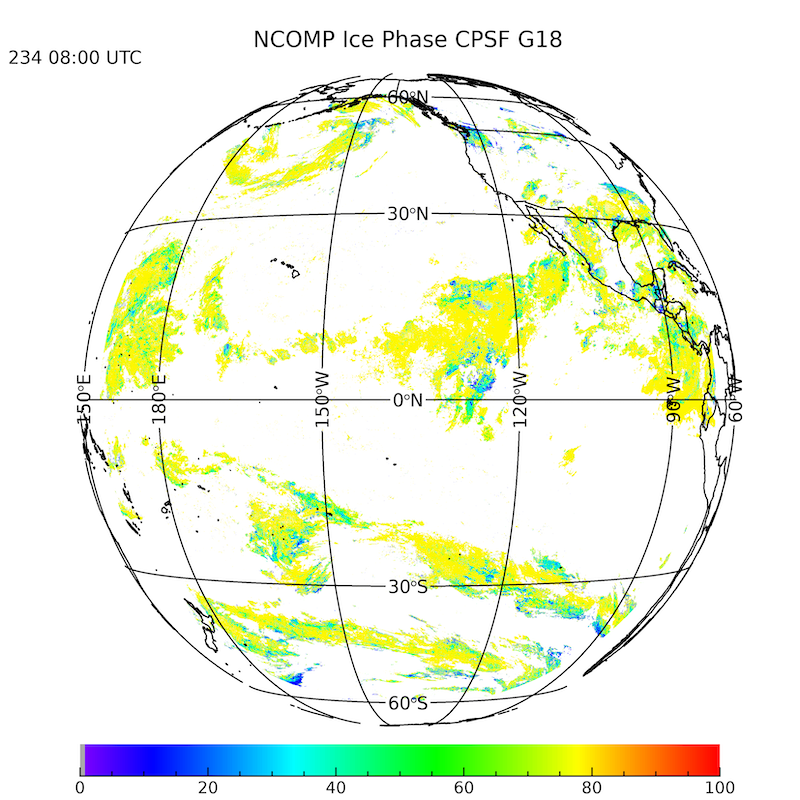 GOES17 – GOES18 CPS Full Disk
GOES-18 CPS Full Disk
‹#›
NCOMP CPS Aug. 22, 2022 0800 UTCMatched Cloud Phase: Ice
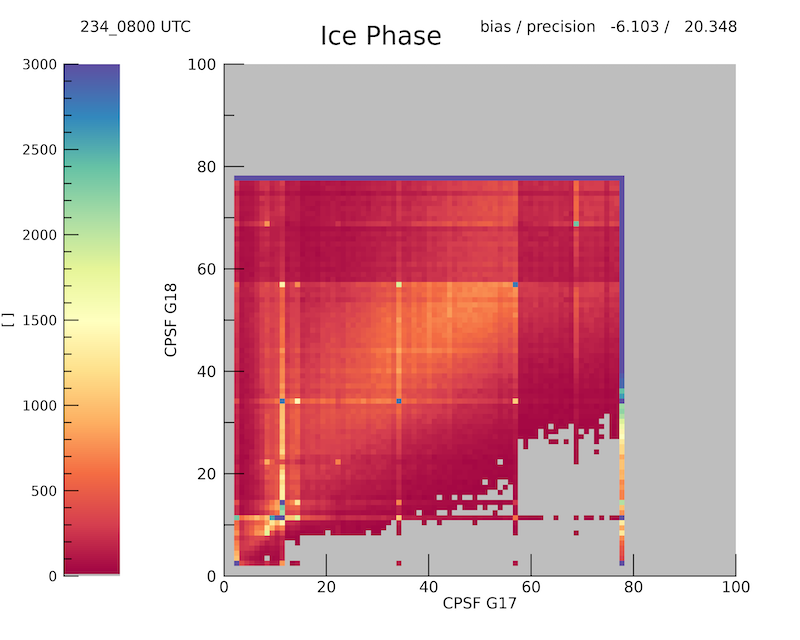 GOES-17 vs GOES-18 CPS Full Disk
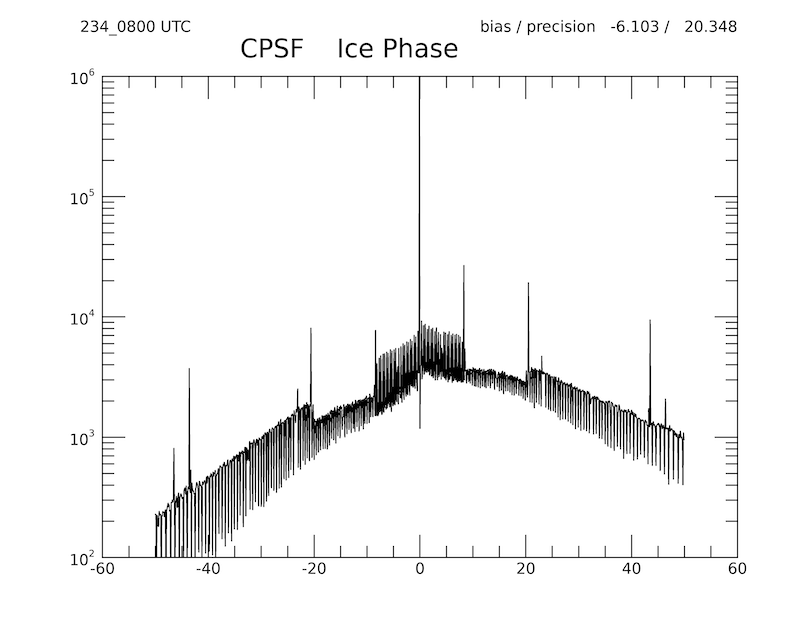 GOES-17 vs GOES-18 CPS Full Disk
bias = -6.103  precision = 20.348
bias = -6.103  precision = 20.348
Histogram shows that most results agree, but those are primarily ice clouds with diameters at the  model nodes.

While this is not ideal, the retrievals from GOES-17 and GOES-18 do agree.

NCOMP particle size retrievals are very sensitive to  small differences in RTM calculations
‹#›
NCOMP CPS Aug. 22, 2022 0800 UTCMatched Cloud Phase: Liquid
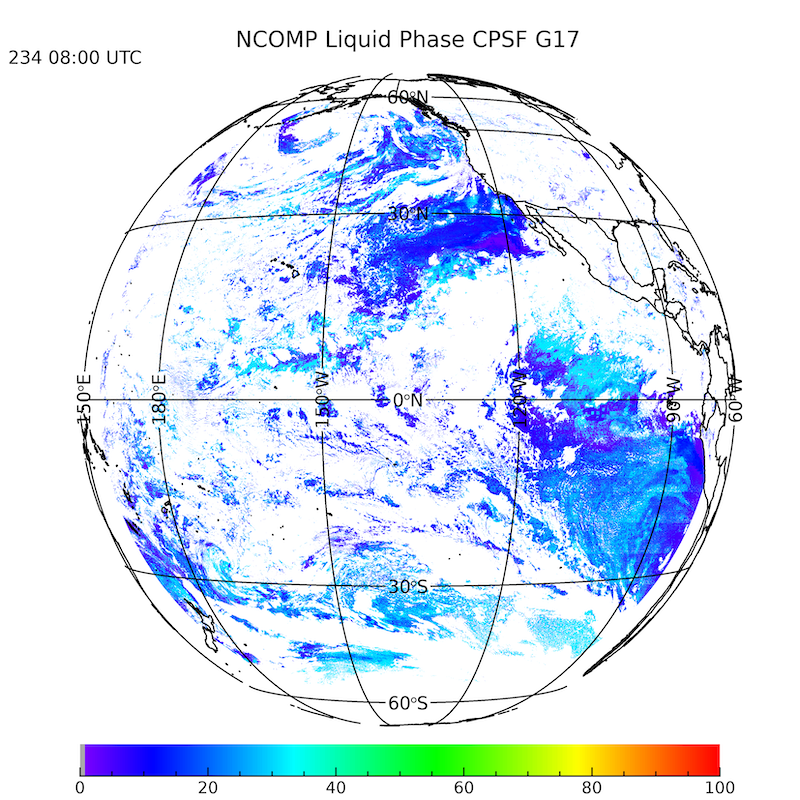 GOES-17 CPS Full Disk
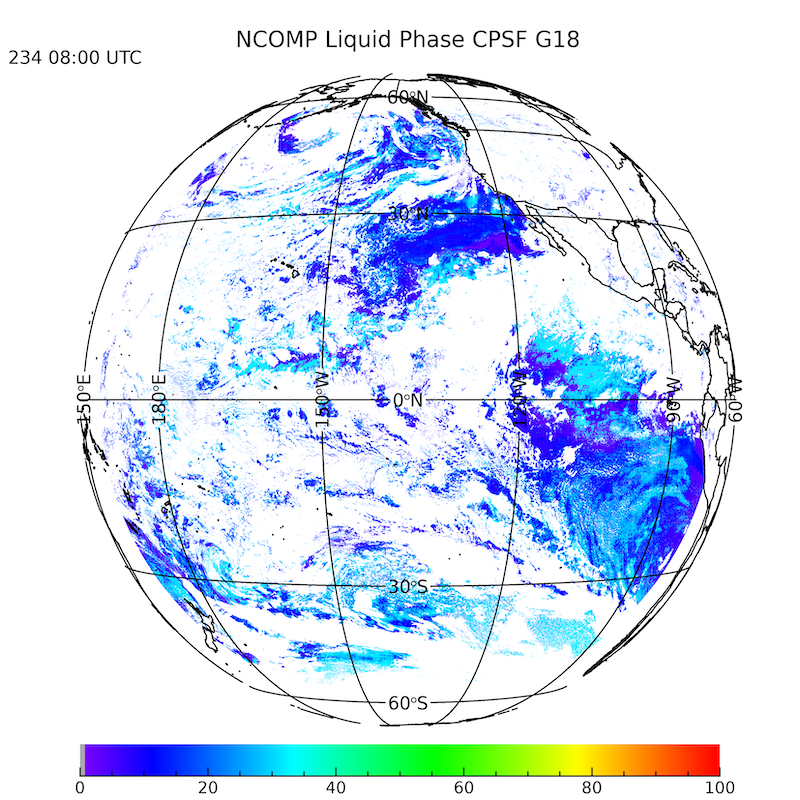 GOES-18 CPS Full Disk
GOES-18 COD Full Disk
‹#›
NCOMP CPS Aug. 22, 2022 0800 UTCMatched Cloud Phase: Liquid
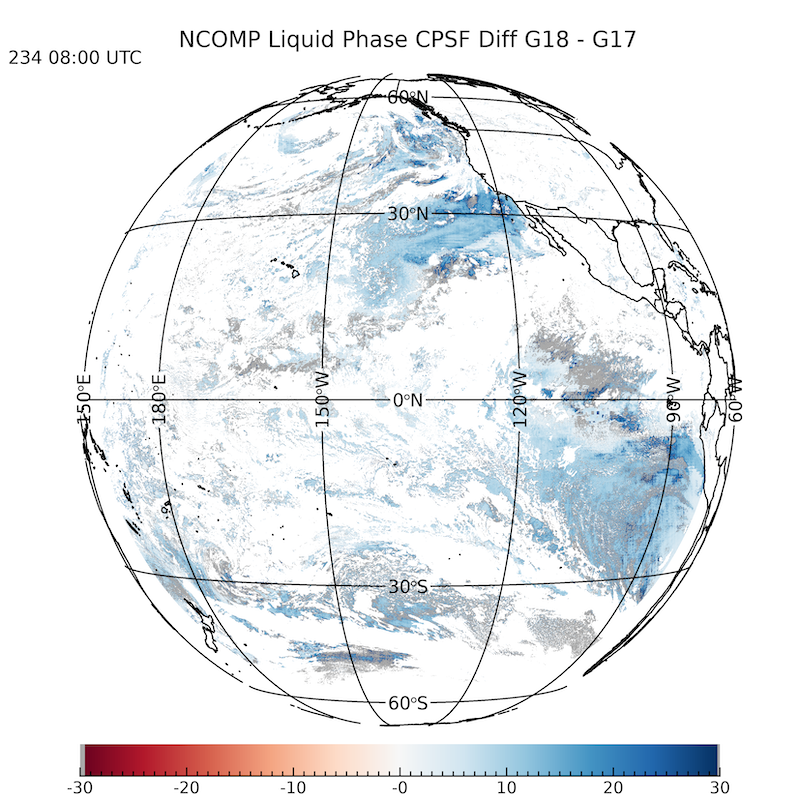 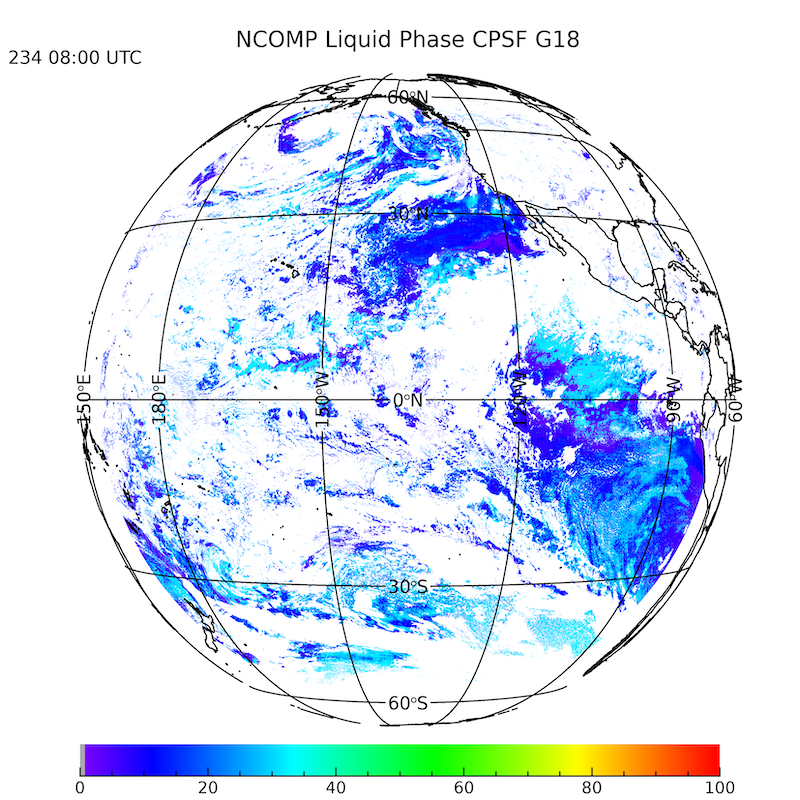 GOES17 – GOES18 CPS Full Disk
GOES-18 CPS Full Disk
‹#›
NCOMP CPS Aug. 22, 2022 0800 UTCMatched Cloud Phase: Liquid
GOES-17 vs GOES-18 CPS Full Disk
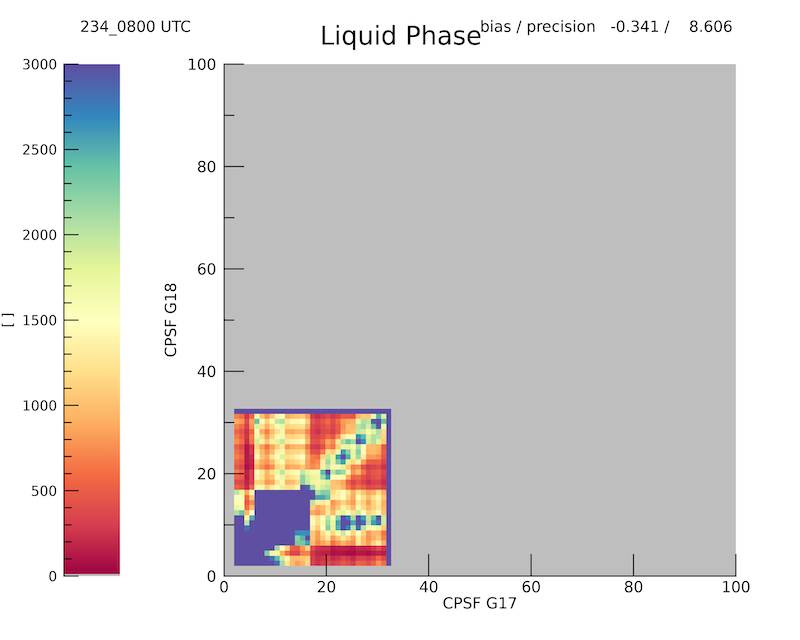 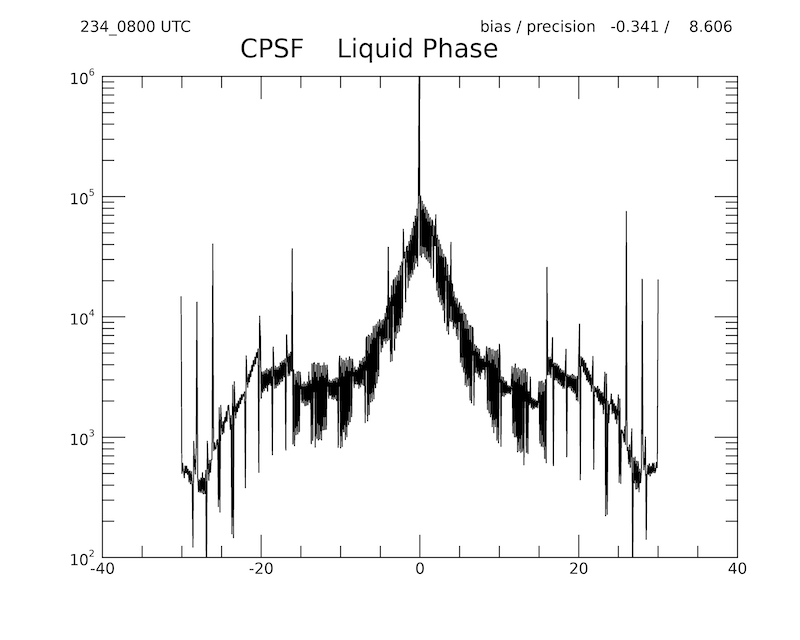 GOES-17 vs GOES-18 CPS Full Disk
bias = -0.341   precision = 8.606
bias = -0.341   precision = 8.606
Histogram again shows that most results agree, but some model nodes appearing.

While this is not ideal, the retrievals from GOES-17 and GOES-18 do agree.

NCOMP particle size retrievals are very sensitive to  small differences in RTM calculations
‹#›
Summary of Comparison
of G-17 and G-18
COD from both satellites compare well.

CPS shows much, much greater variability, but generally agrees.

NCOMP particle size retrievals are very sensitive to small differences in RTM calculations and other inputs.

GOES-18 edge pixel phase mismatch is likely to accentuate both COD and CPS differences
PASS
Partial PASS
COD
CPS
‹#›
Qualitative Comparison of G-18 NCOMP and Langley SatCORPS products
‹#›
NCOMP and SatCORPS CODAug. 22, 2022    0800 UTC
NASA Langley SatCORPS
COD Full Disk
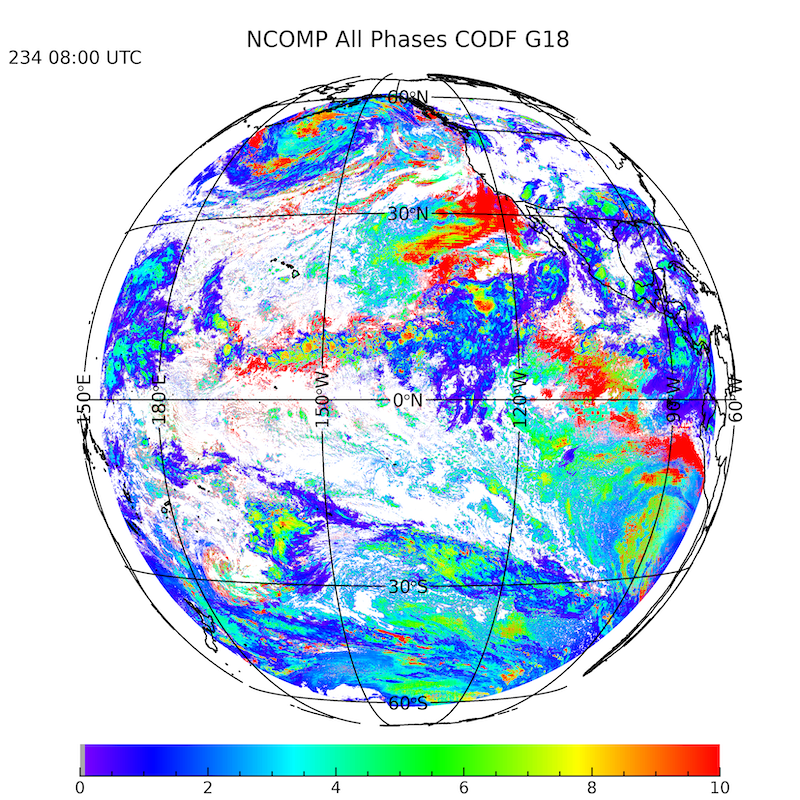 NCOMP GOES-18 COD Full Disk
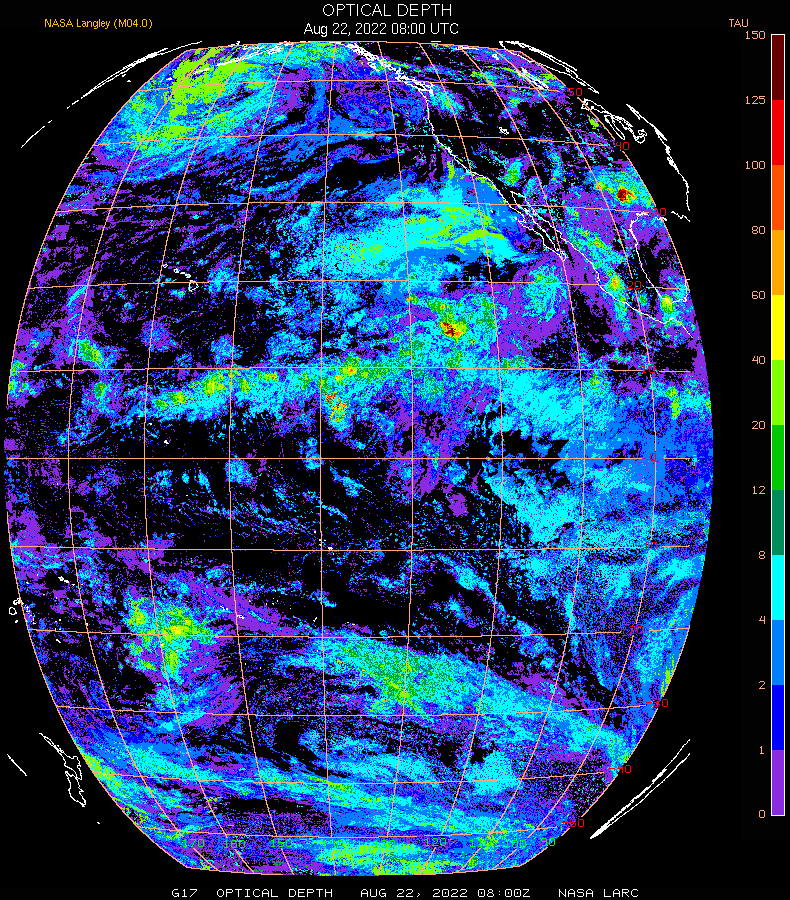 1
‹#›
NCOMP and SatCORPS CPSIce Cloud    Aug. 22, 2022    0800 UTC
NASA Langley SatCORPS
Ice     CPS Full Disk
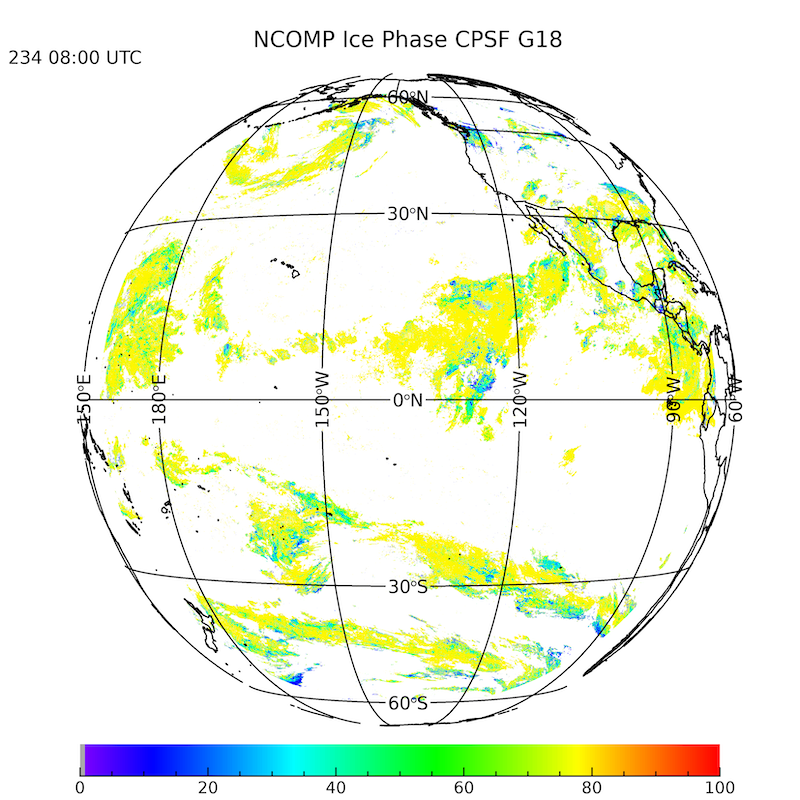 NCOMP GOES-18    Ice  CPS Full Disk
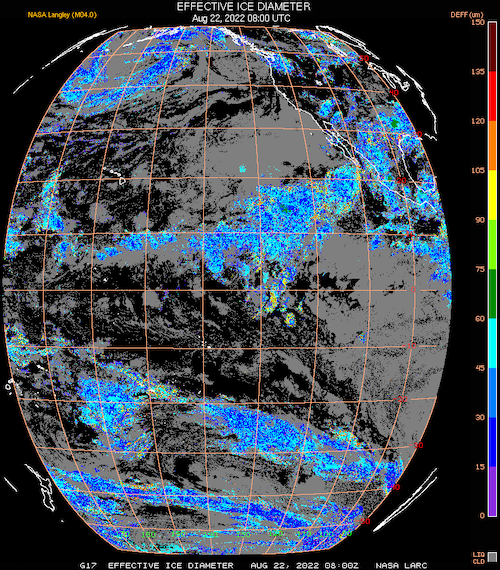 1
‹#›
NCOMP and SatCORPS CPSLiquid Cloud   Aug. 22, 2022    0800 UTC
NASA Langley SatCORPS
Liquid     CPS Full Disk
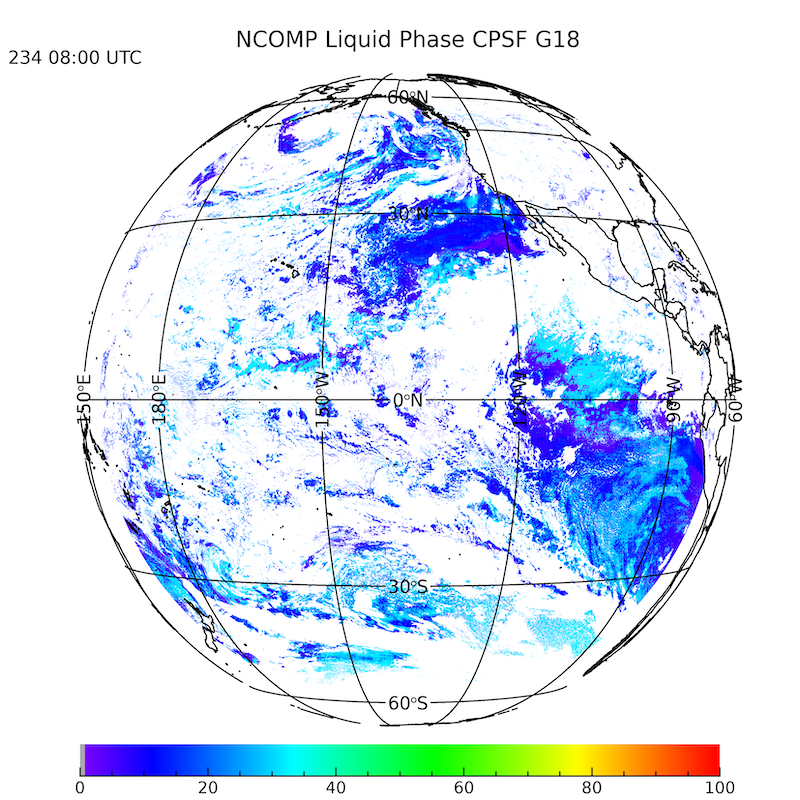 NCOMP GOES-18    Liquid  CPS Full Disk
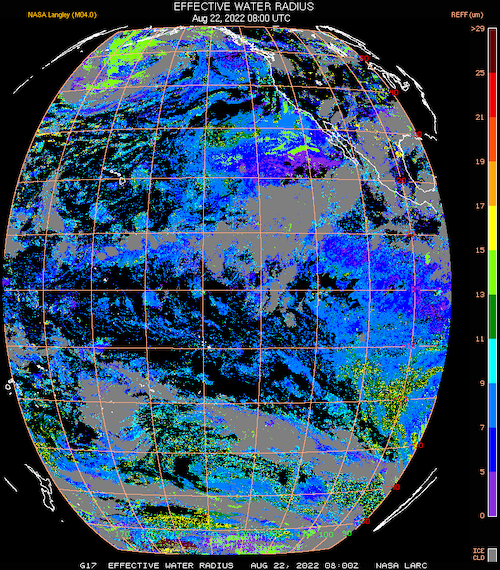 1
‹#›
Summary of NCOMP and SatCORPSComparison
Some difficulties in visually comparing disparate, yet related, algorithms with different inputs, RTMs, phase and Cloud Height inputs/schemes.

Generally, COD compares well despite retrievals range differences. 

CPS  shows more variability, as expected, but generally agrees.
PASS
‹#›
CPS and COD Validation Limitations
“Truth” datasets are difficult or impossible to find for CPS.

Field experiment data may provide some opportunities for CPS validation, but the inherent differences between FOVs, full column vs partial column or point-specific measurements are difficult to overcome.

For earlier GOES satellites comparisons to both CALIOP and CloudSat results have proven to difficult due to those products being not well understood, but for those earlier satellites, NCOMP did meet specifications.
‹#›
Nighttime PLPT Outcomes: Summary
All FD PLPT activities required to make Provisional have been completed. 

Primary validation using comparisons of GOES-17 and GOES-18 retrievals was successful for COD while CPS needs more study.

Quantitative PLPTs on CONUS and MESO  domains were not performed but no reason to believe this impacts performance. Qualitative PLPTs indicate results are the same across domains.

Behavior revealed by PLPTs, under investigation:
Discreet CPS bins in the NCOMP scheme that appear frequently. The iteration scheme will be examined.
Sensitivities to RTM and other inputs needs to be quantified
Some aspects of NCOMP ice cloud CPS retrieval could be updated to better match SatCORPS, but that algorithm has evolved in ways that are not repeatable for NCOMP’s application.

No issues that should prevent Provisional Maturity.

Subsequent modifications will be based on team feedback
‹#›
Instrument/GPA Issues Identified Post-launch and Resolution Status
‹#›
[Speaker Notes: PRO Fills In]
Provisional Validation
‹#›
Path to Full Maturity – Nighttime
We expect to apply the same PLPTs, as shown on slide 3, to be conducted  for Full maturity
We collect an archive of 30 days (1 week per season) of L1,L2 and IPs so that substantially more validation opportunities are obtained. This has been shown to be sufficient for seasonality assessments.
Will coordinate with other teams to reduce duplicate collections.
Will continue to investigate CPS sensitivities, particularly for ice clouds. 
Will continue to explore additional validation opportunities for COD and CPS.

Currently outstanding issues, unless fixed by handover, may prevent declaration of Full maturity.
CPS issues for ice clouds
Lower risk is CPS for water clouds
‹#›
[Speaker Notes: can add as many slides as needed.    Large importance]